Travelling to the United Kingdom of Great Britain and Northern Island.
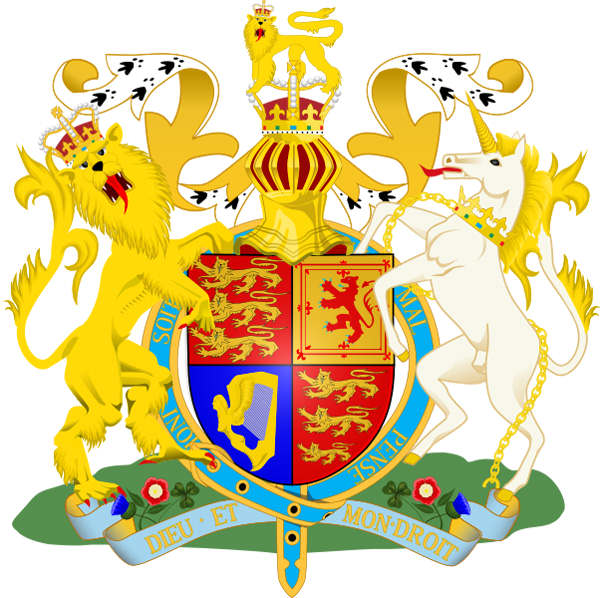 Автор - составитель: 
Рахмясова Индира Ильдусовна,
преподаватель английского языка
КГБПОУ НМТ 
г. Норильск, 2017
The city of pictures.
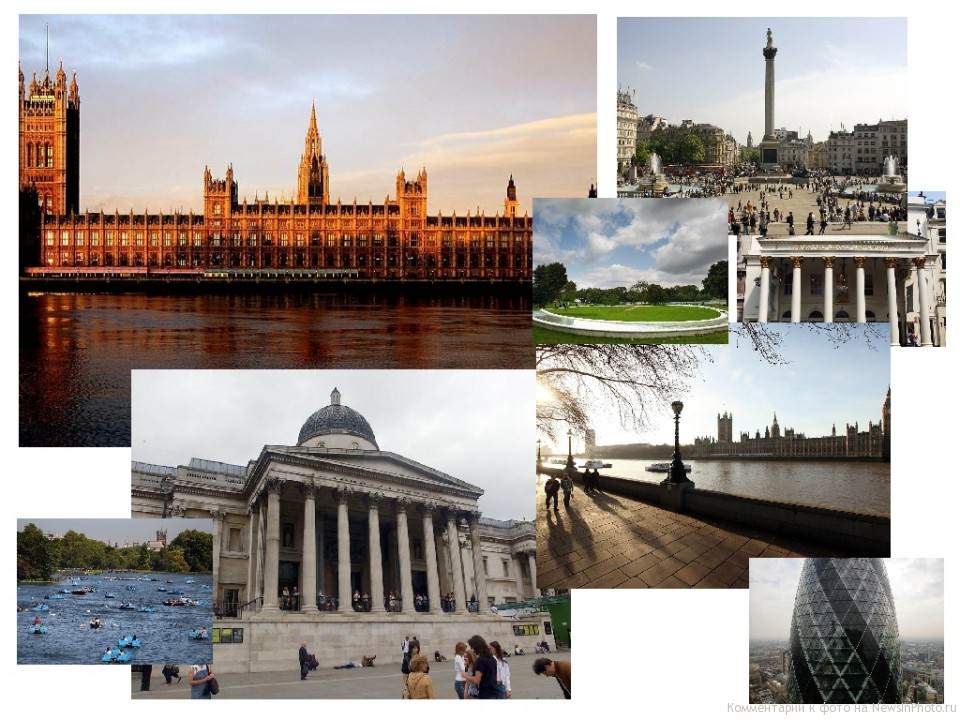 ?
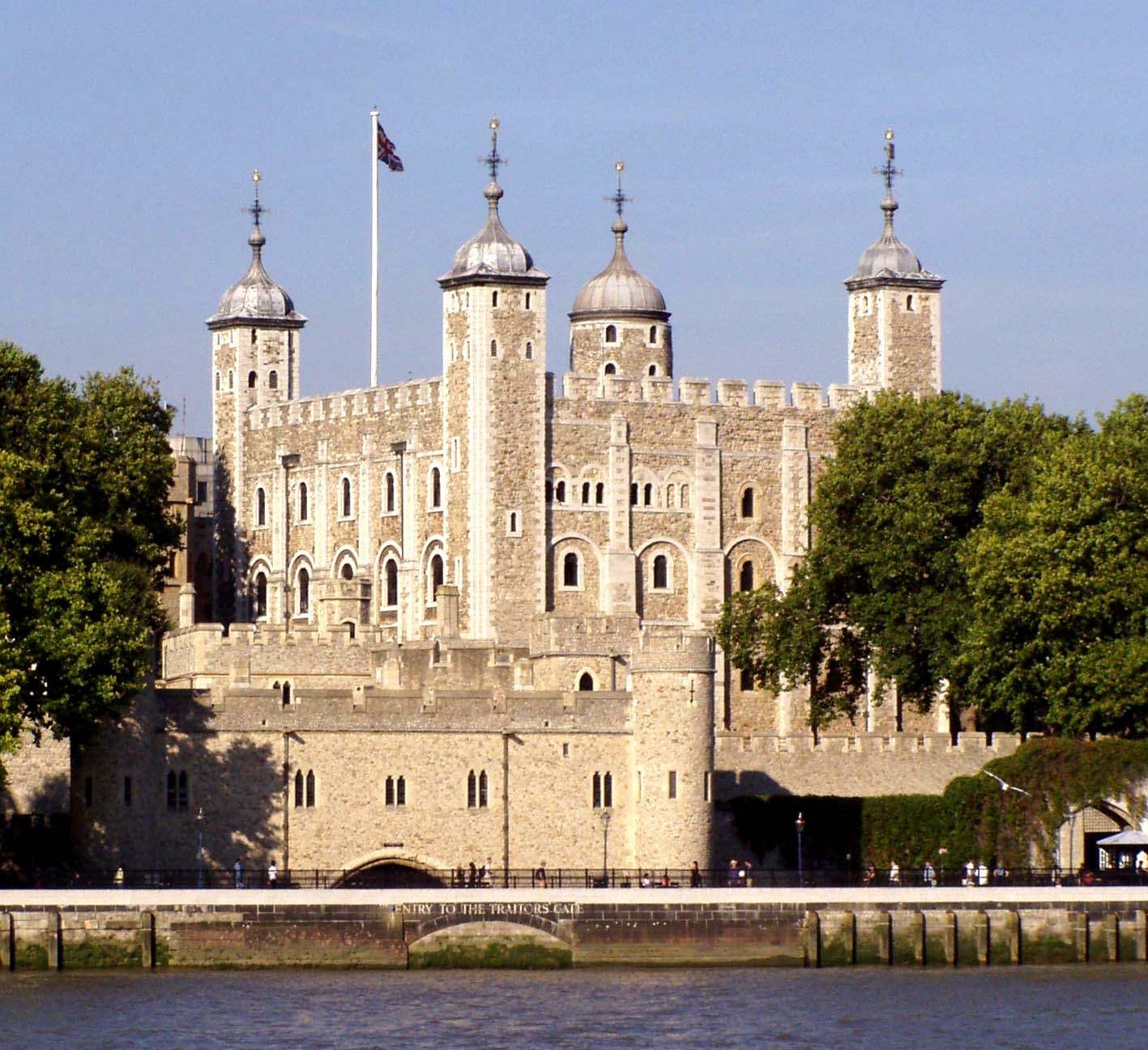 The Tower of London.
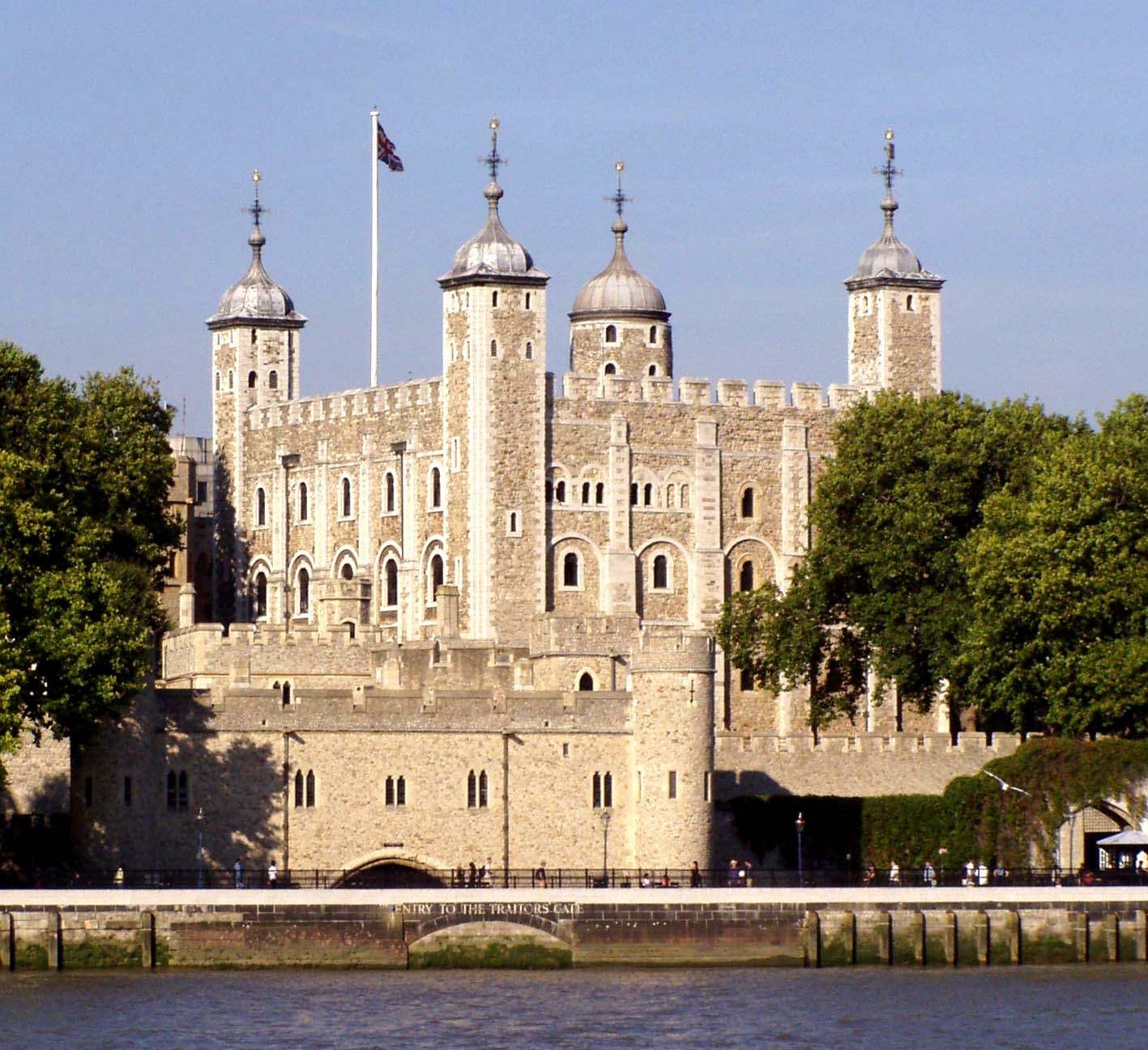 ?
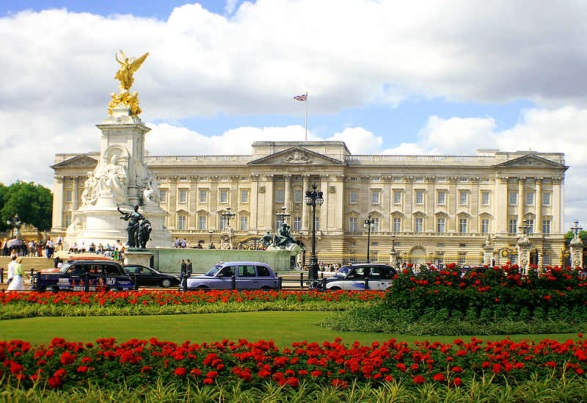 Buckingham Palace.
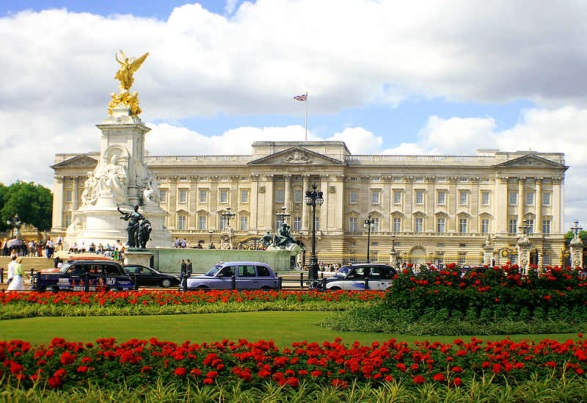 ?
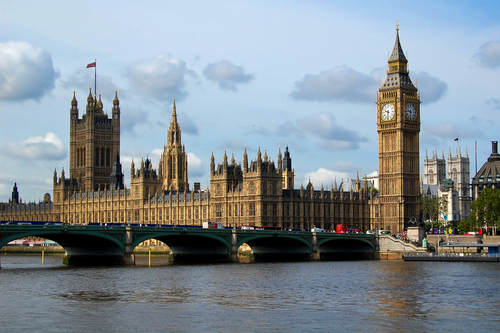 The Houses of Parliament.
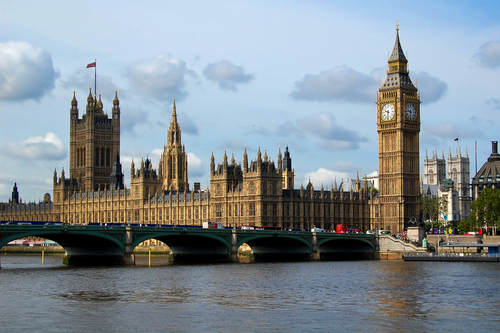 ?
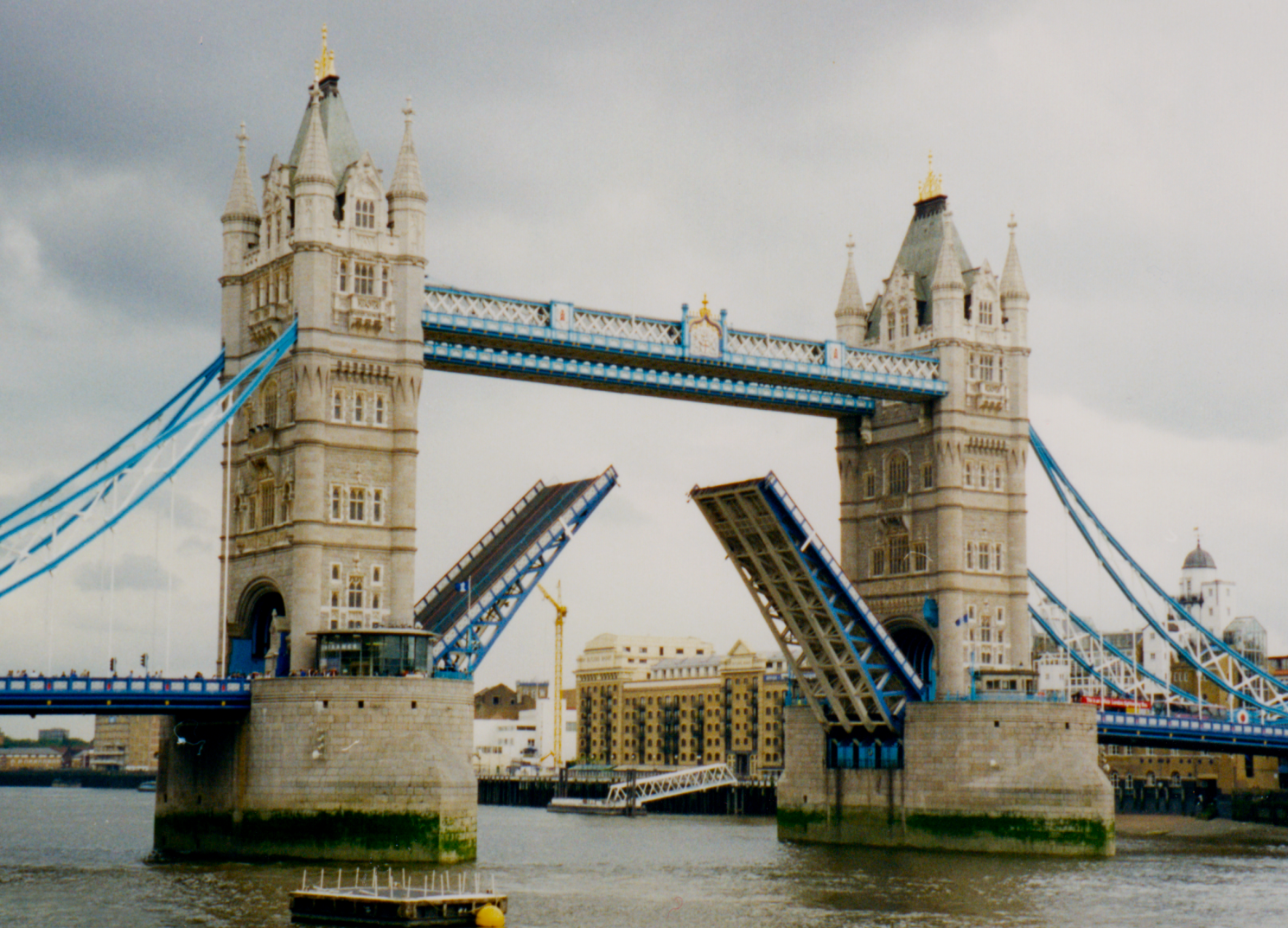 Tower Bridge.
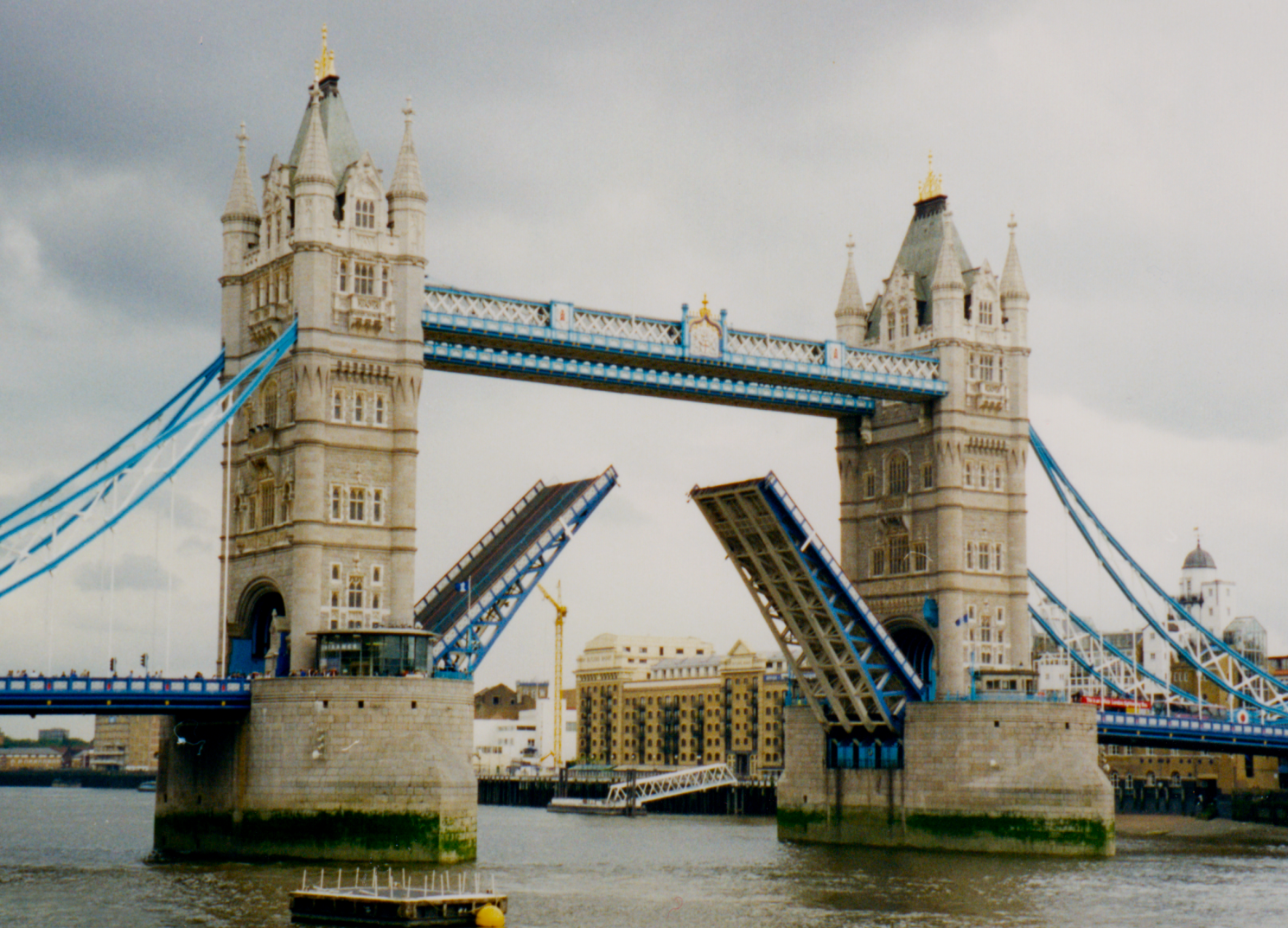 ?
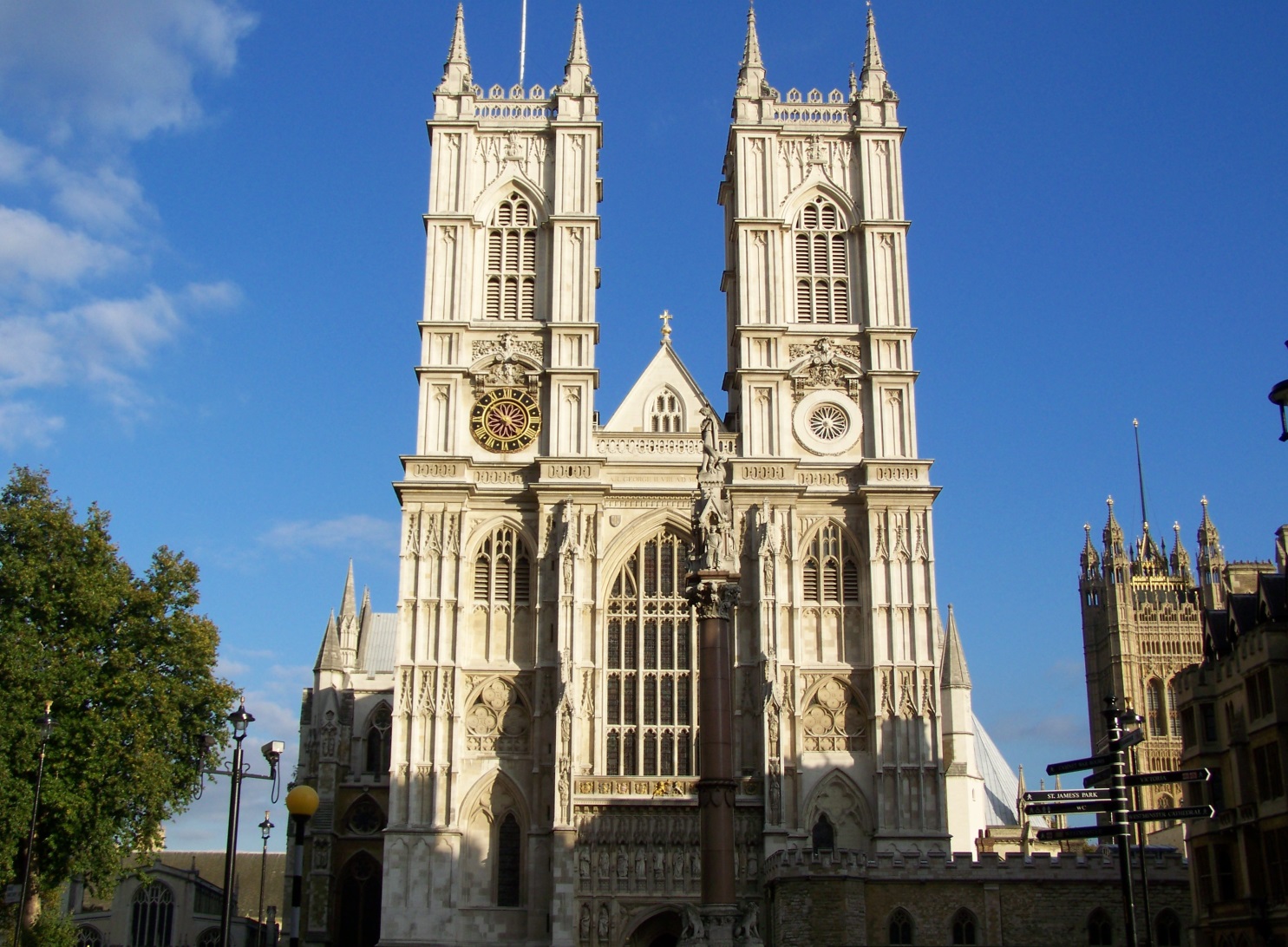 Westminster Abbey.
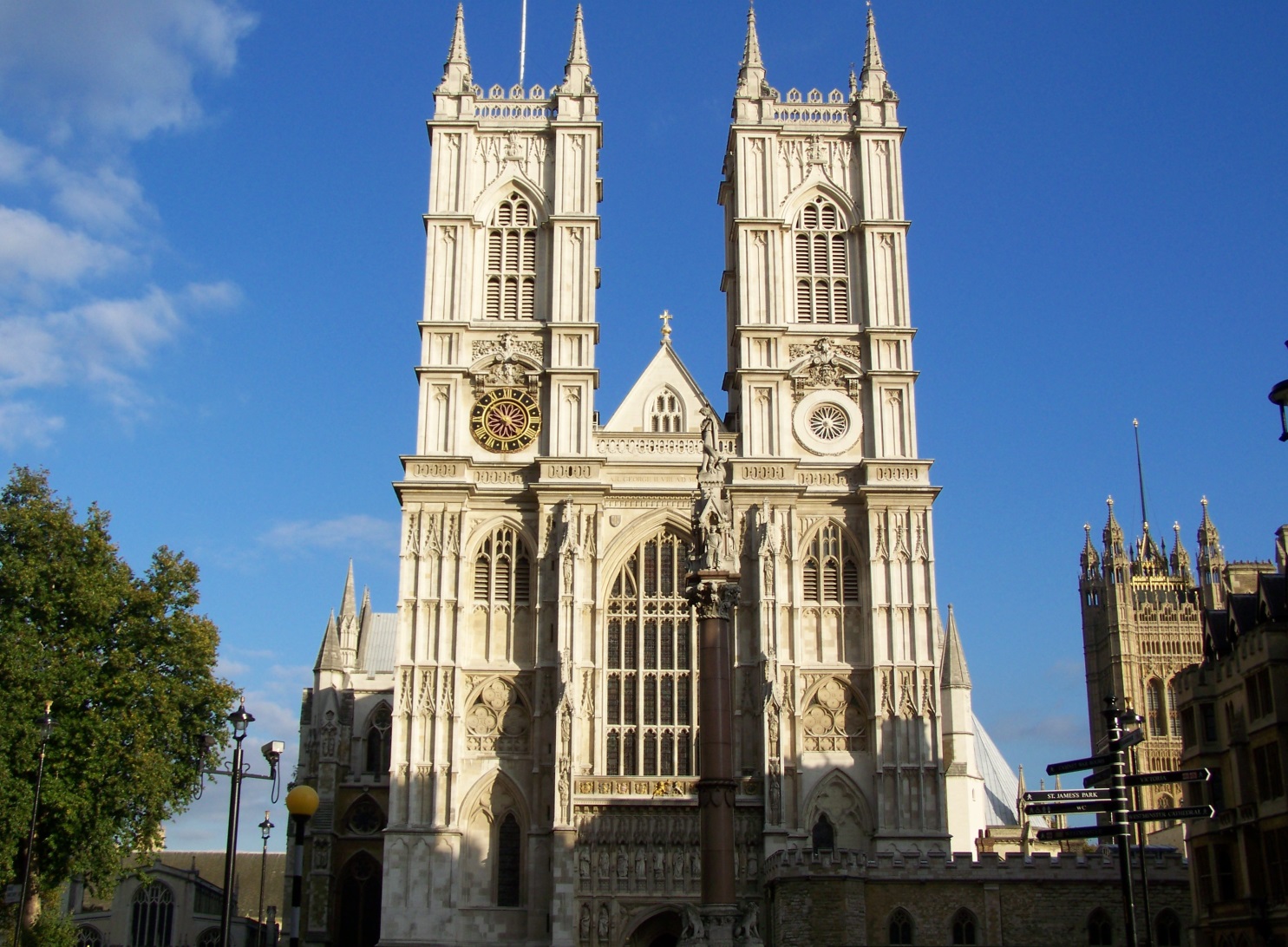 ?
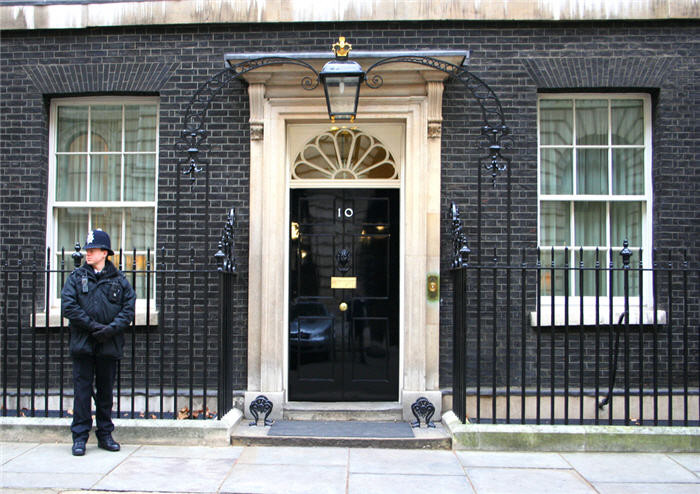 10 Downing Street.
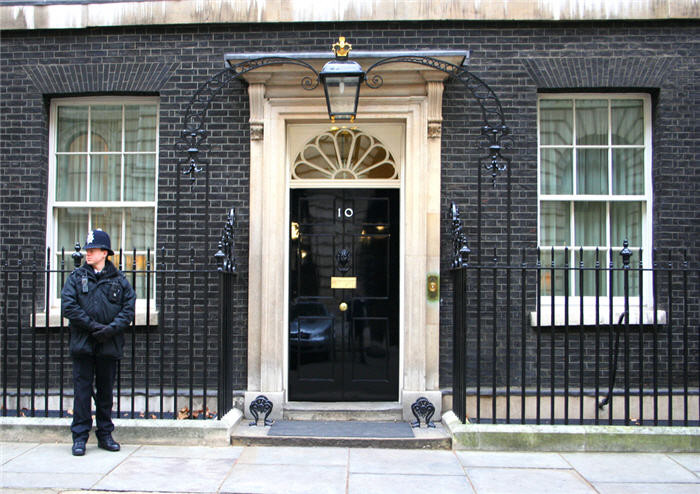 ?
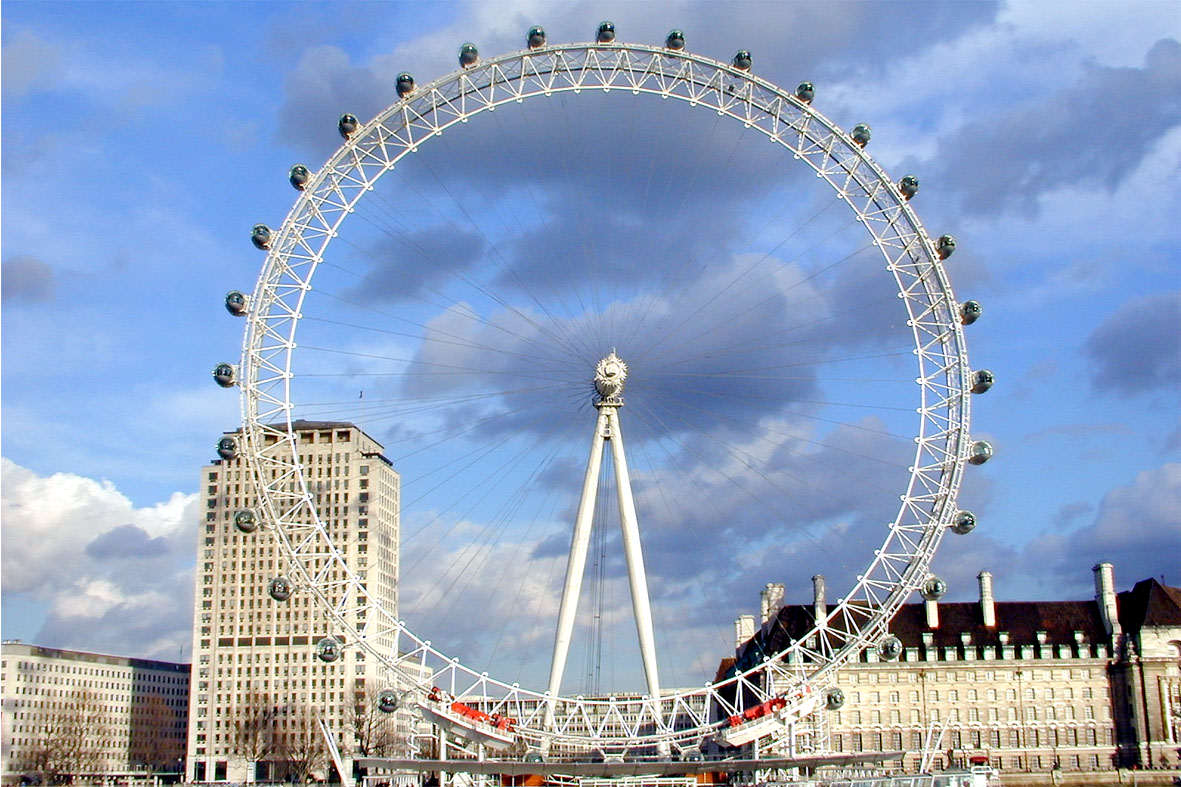 London Eye.
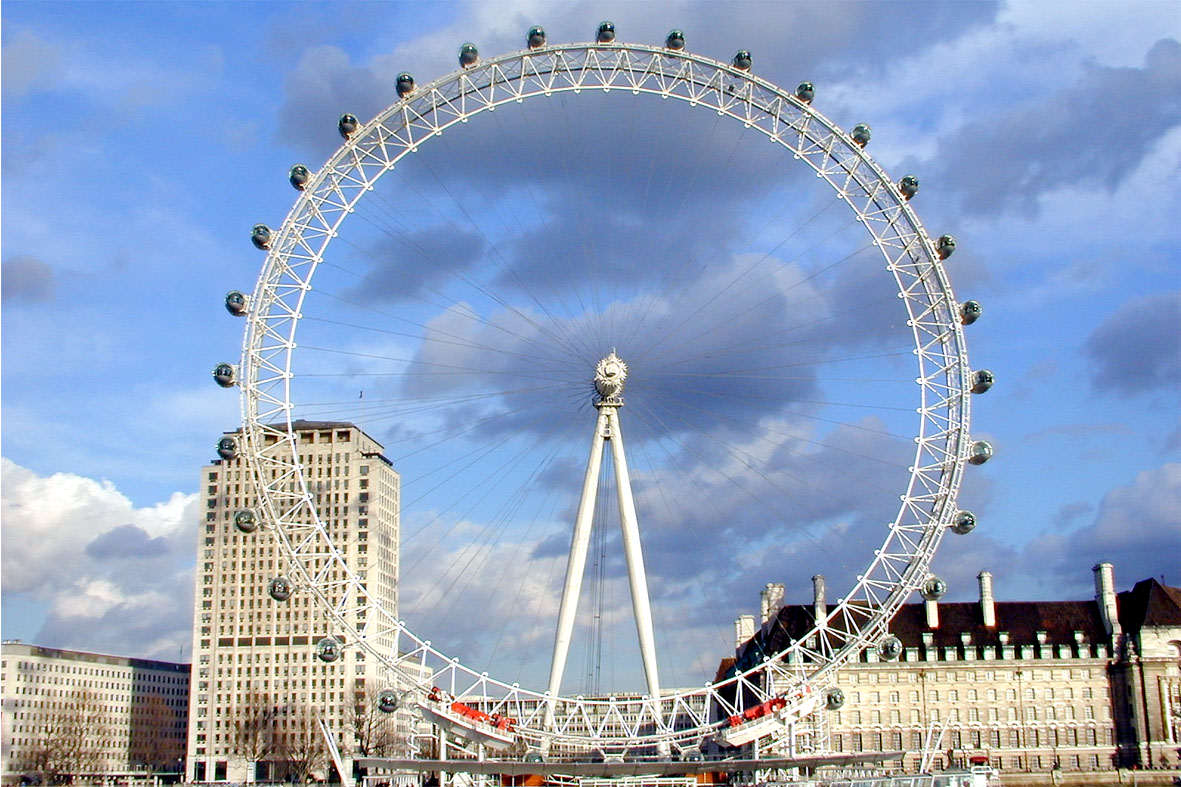 ?
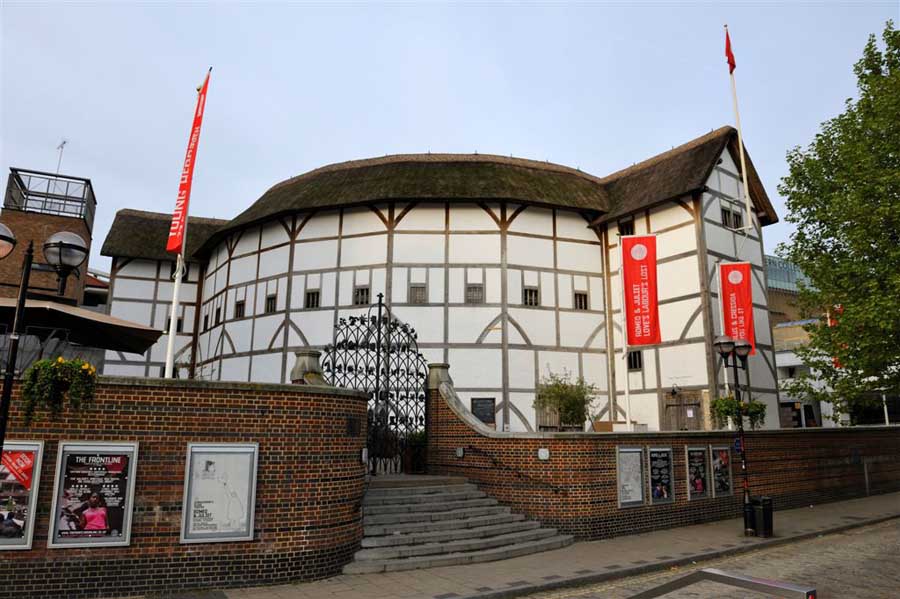 Globe Theatre.
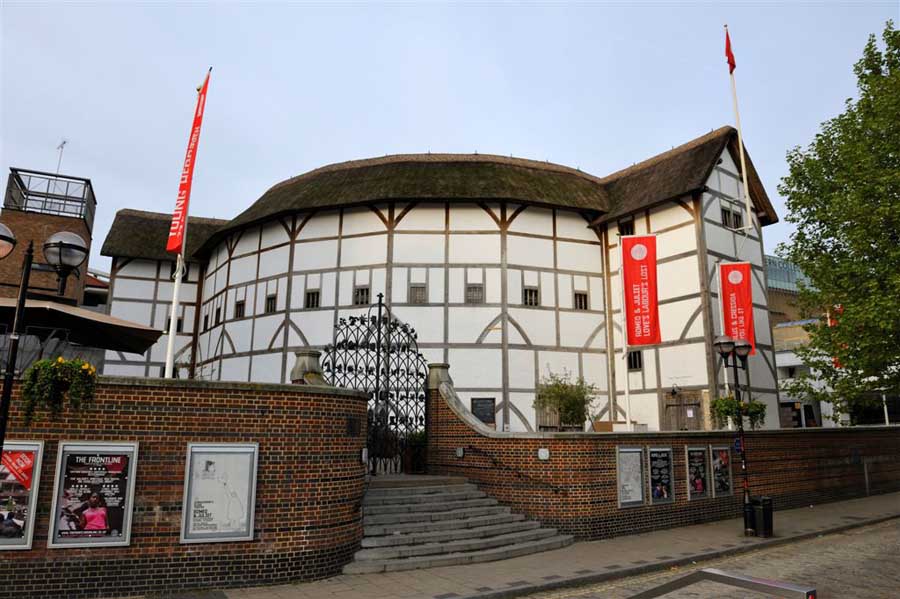 ?
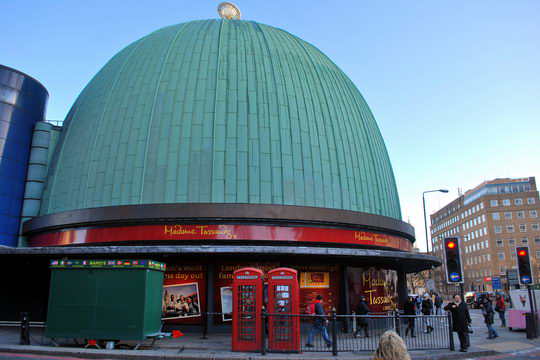 Madame Tussaud’s.
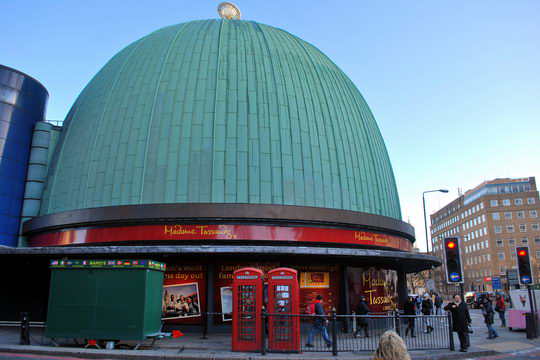 ?
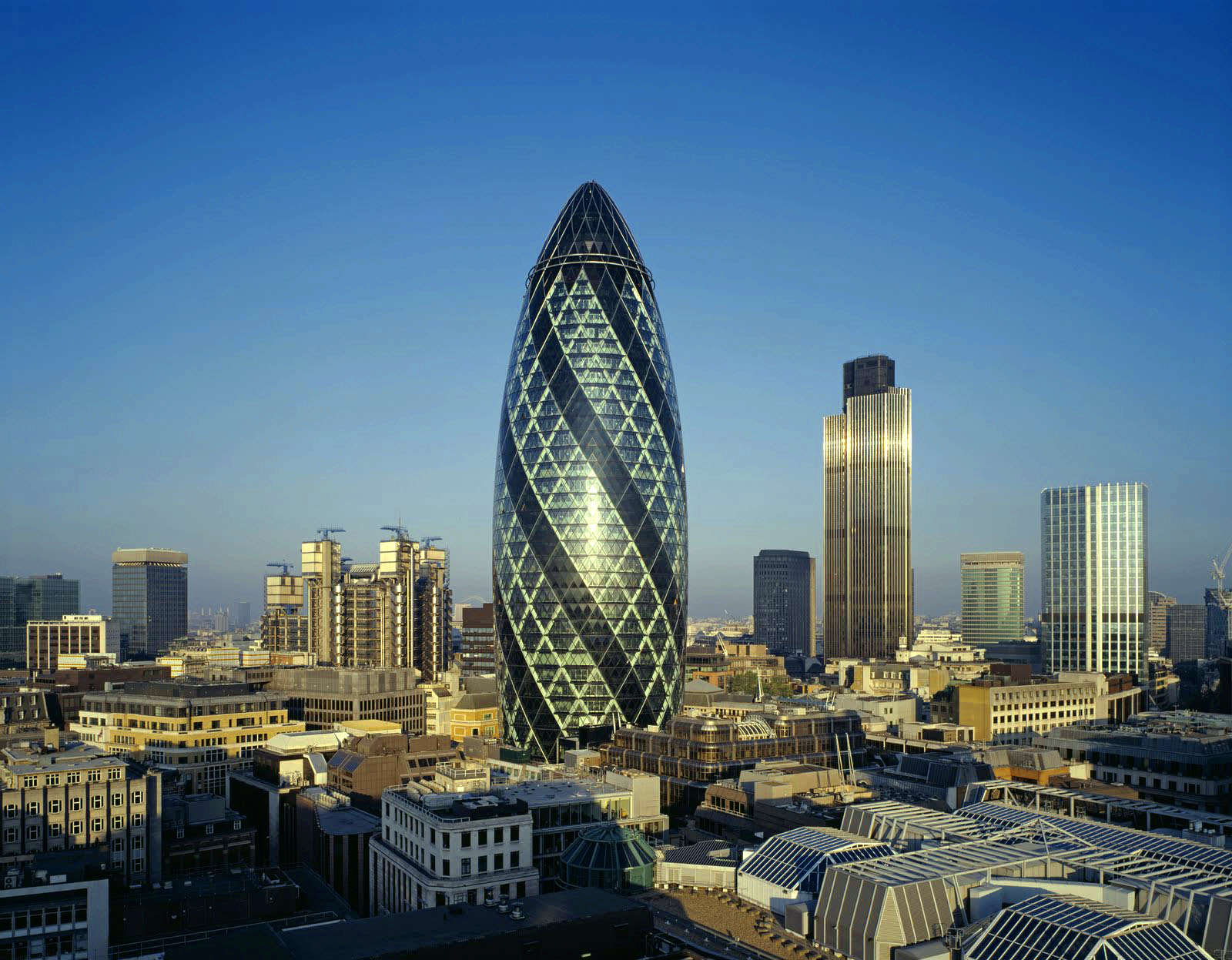 30 Saint Mary Axe.
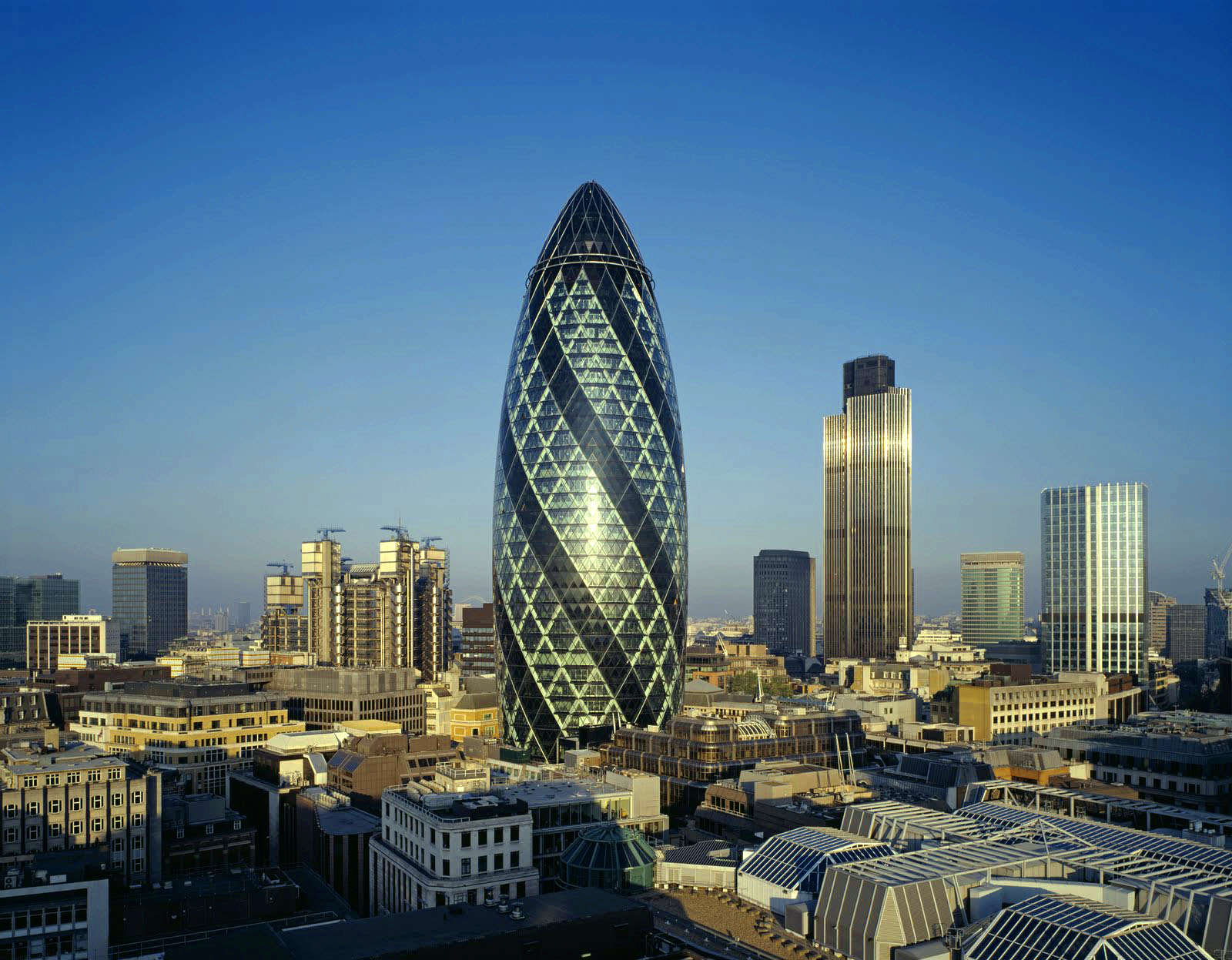 The city of fillword.
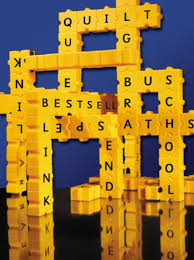 Find 9 famous British people.
The city of the article «the».
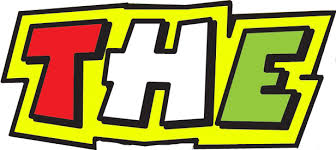 ___Queen Elizabeth II.
The
-
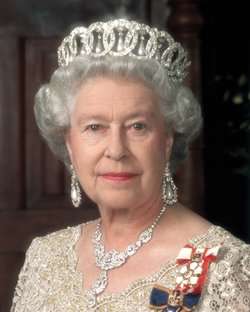 ___Princess Diana.
The
-
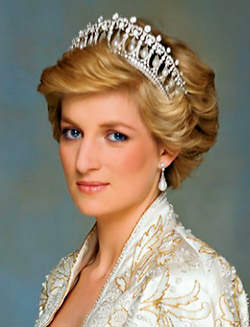 ___David Cameron.
The
-
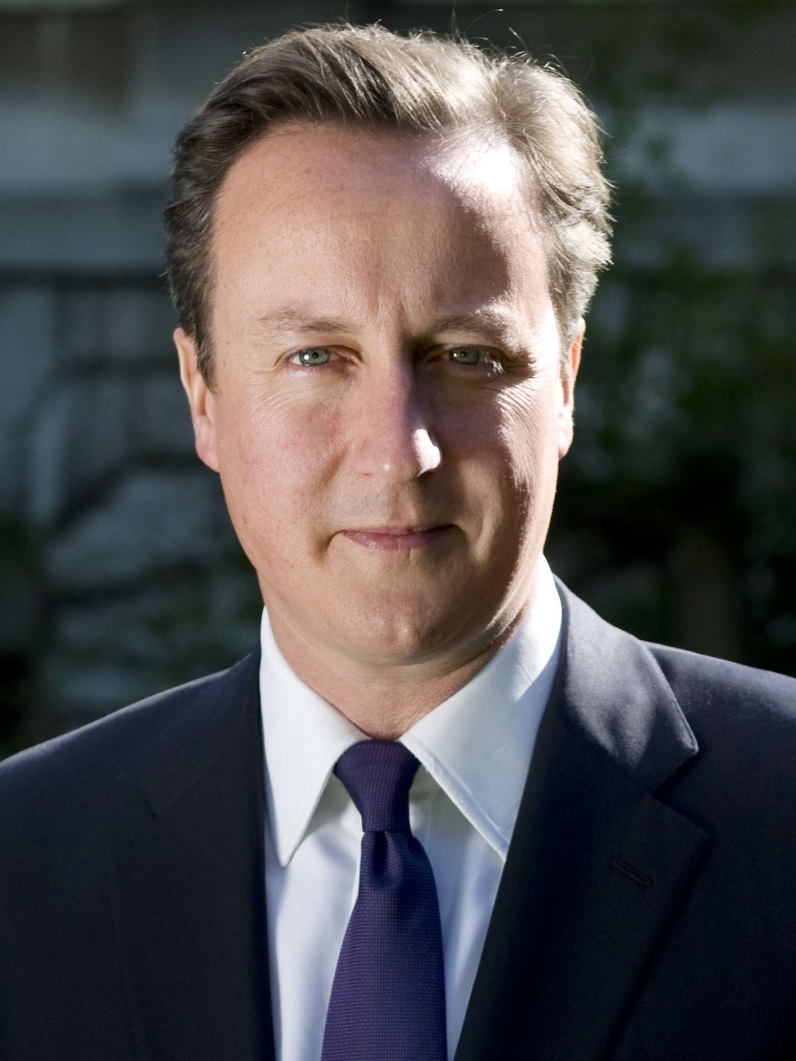 ___Parliament.
The
-
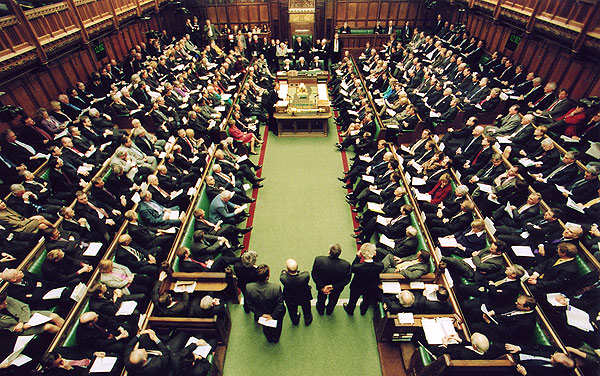 ___London.
The
-
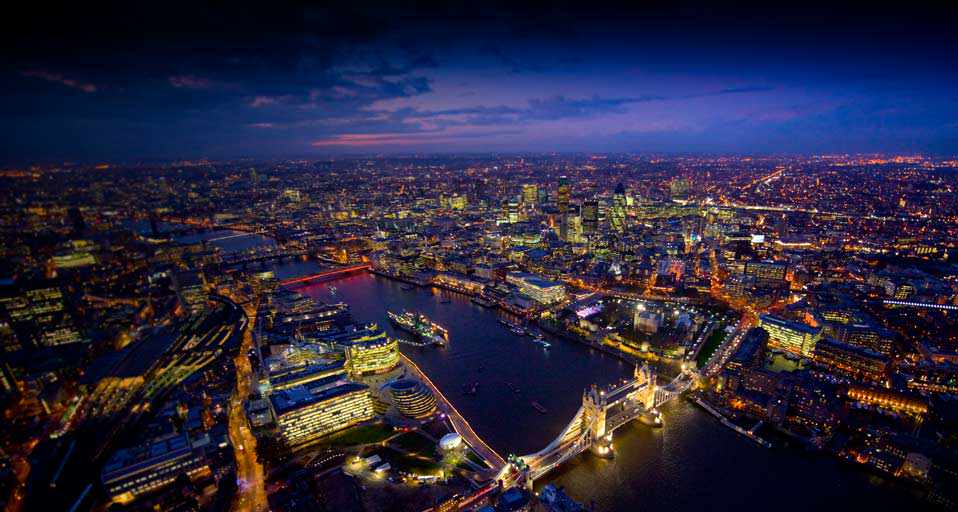 ___Thames.
The
-
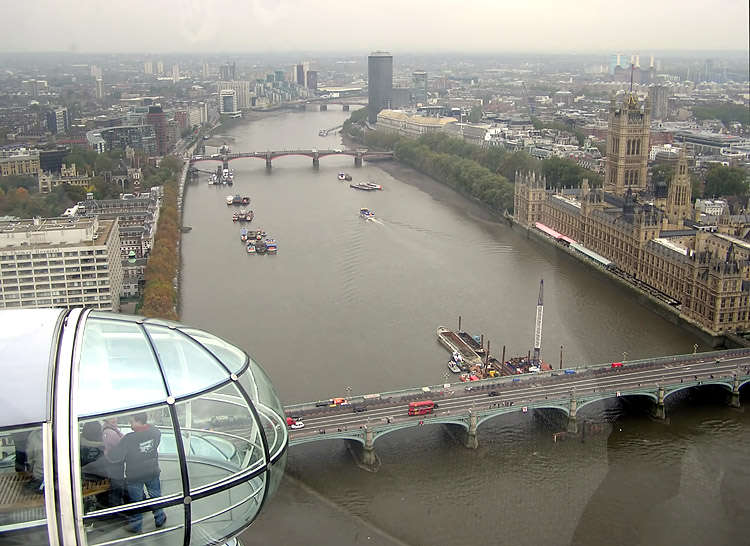 ___Trafalgar Square.
The
-
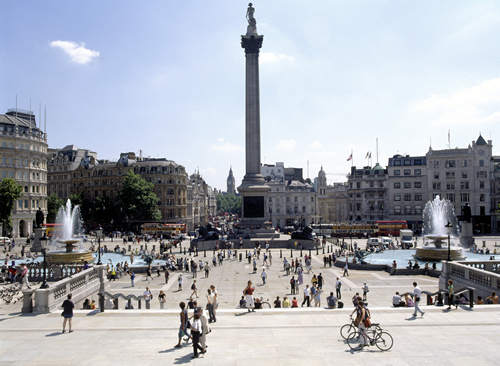 ___Scotland.
The
-
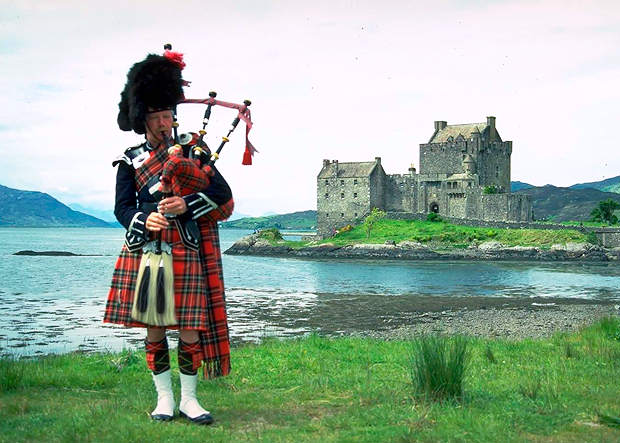 ___British Isles.
The
-
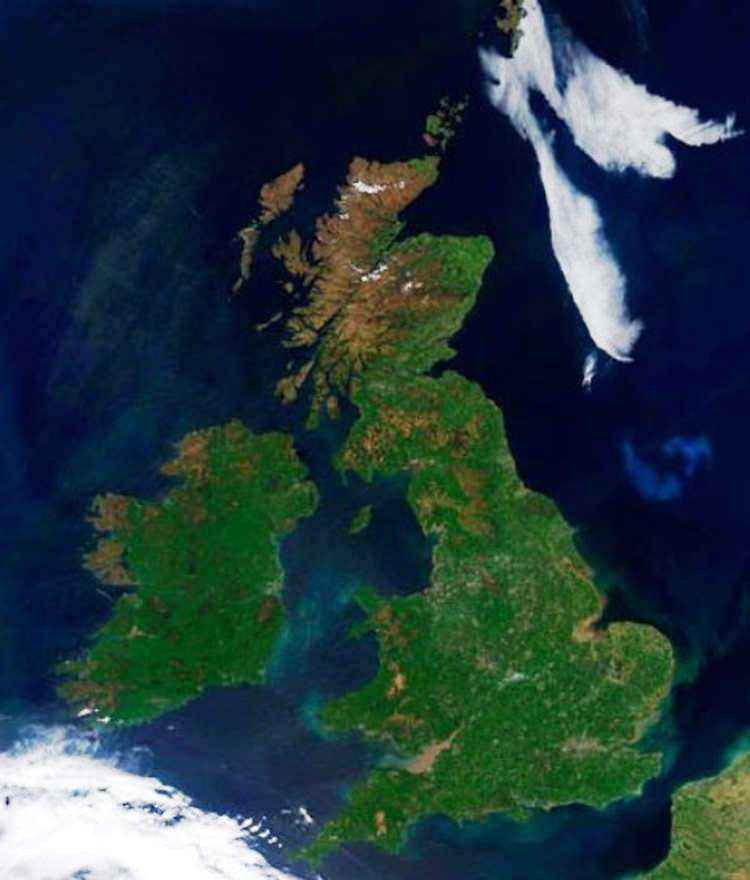 ___English Channel.
The
-
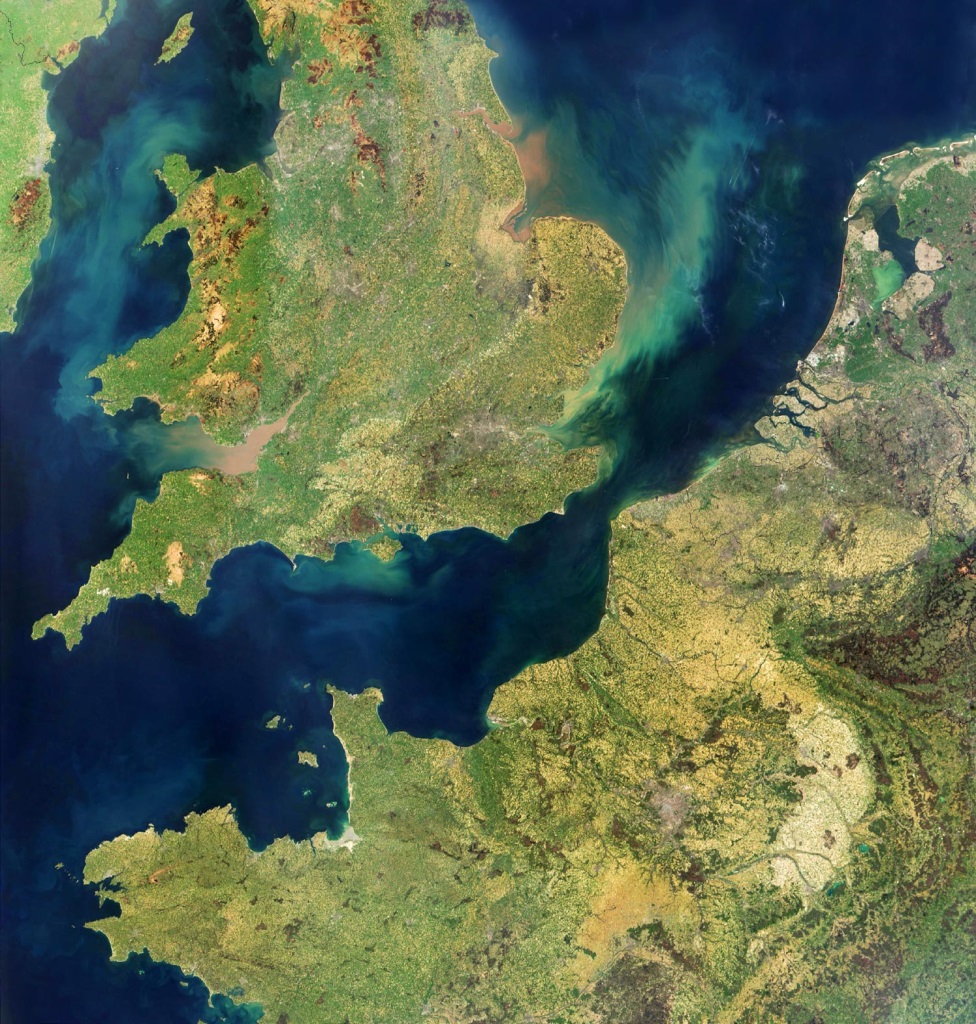 Right you are!
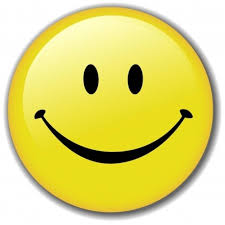 Unfortunately,
 It is not right.
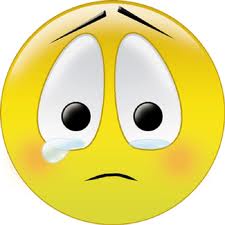 The city of «Numbers».
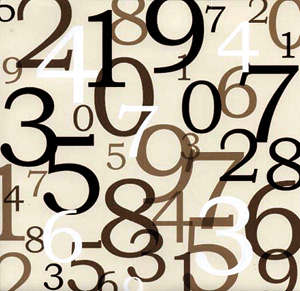 1666
1926
1952
2012
25
14
221
The Great Fire of London.
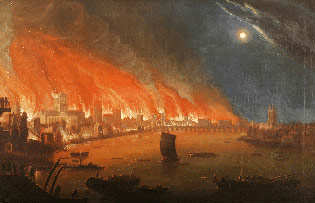 Queen Elizabeth II was born in 1926.
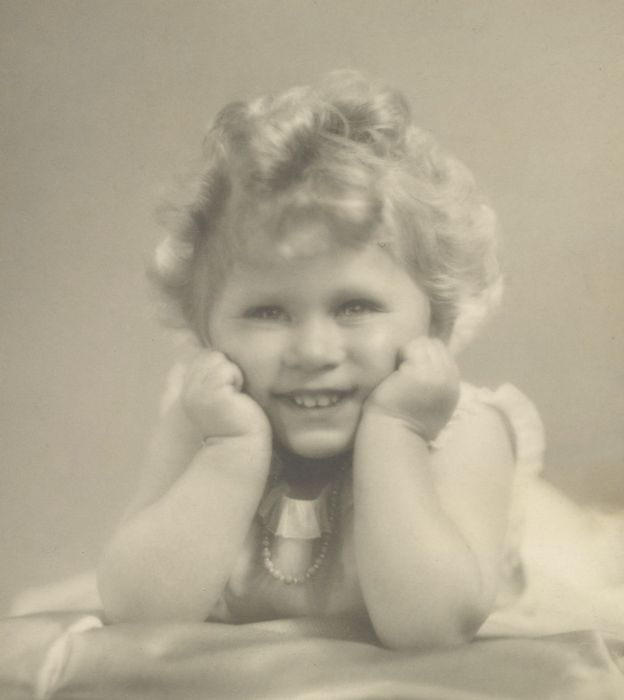 Queen Elizabeth II began to reign in 1952.
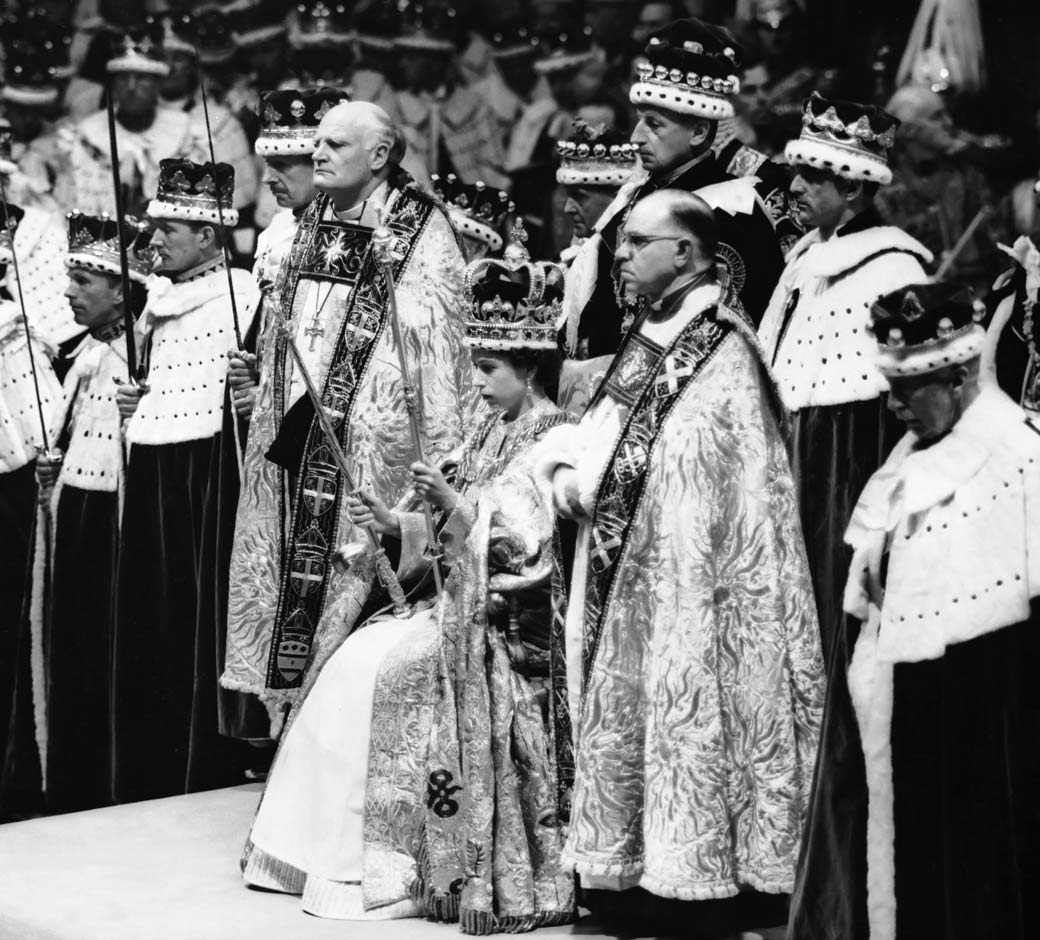 The Summer Olympic Games took place in London.
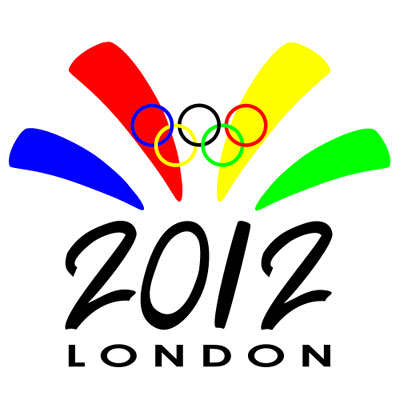 Christmas is celebrated on the 25th of December in England.
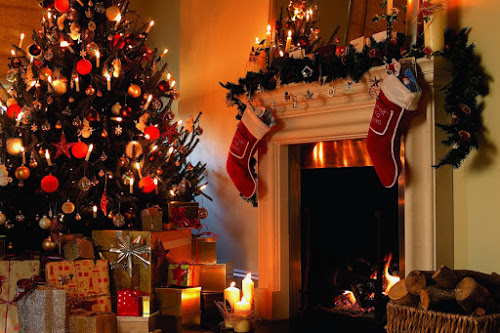 Saint Valentine's Day is celebrated on the 14th of February in England.
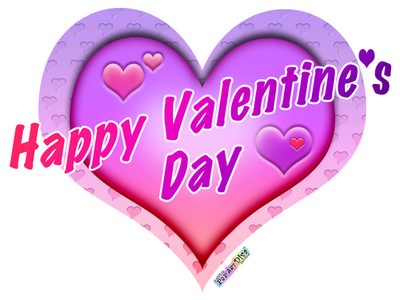 221B Baker Street is the address of Sherlock Holmes.
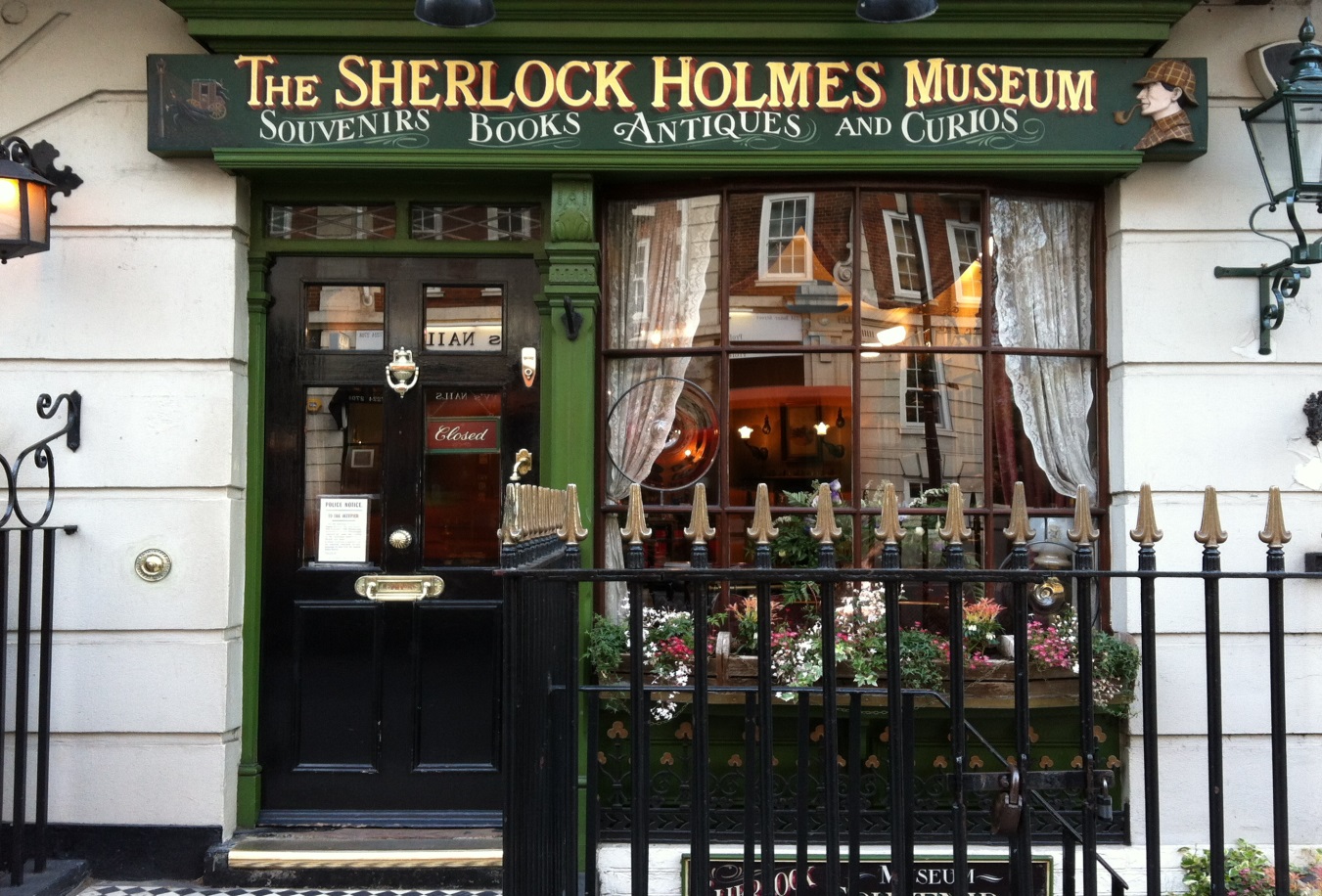 The city of «Agree or disagree».
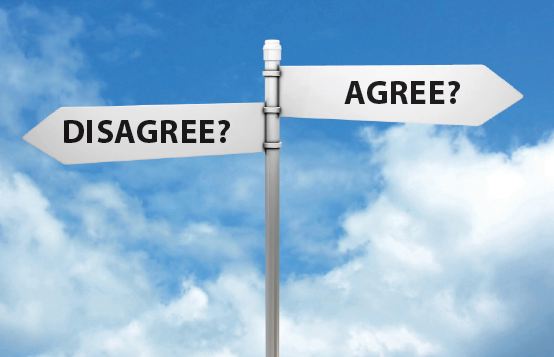 The nickname of the 30 Saint Mary Axe is «skyscraper».
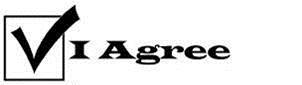 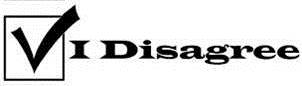 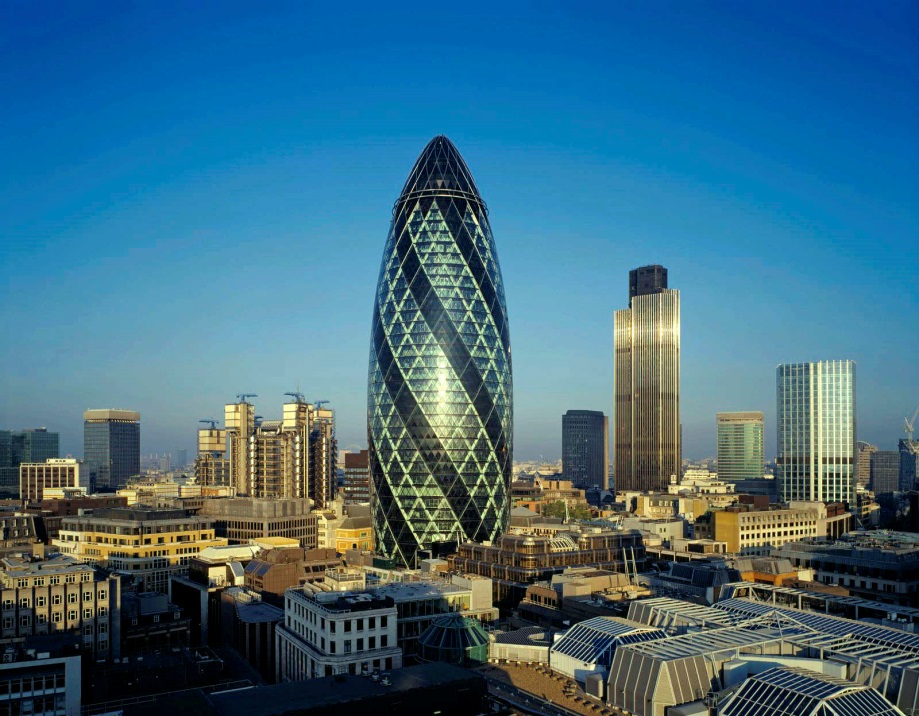 The nickname of the great clock tower is «Big Ben».
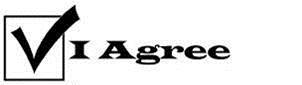 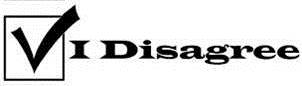 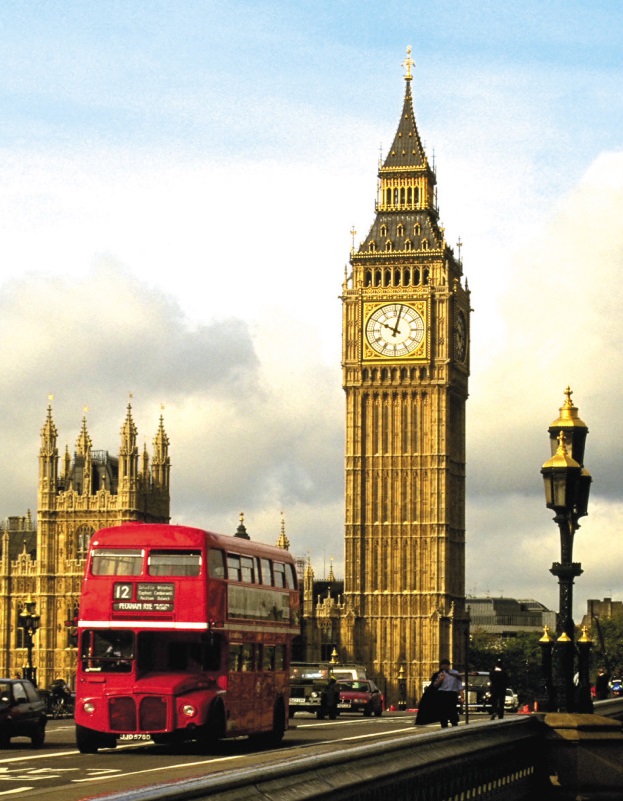 The nickname of the flag of the United Kingdom is «Jack».
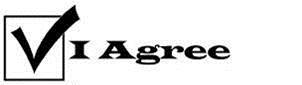 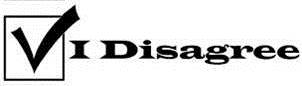 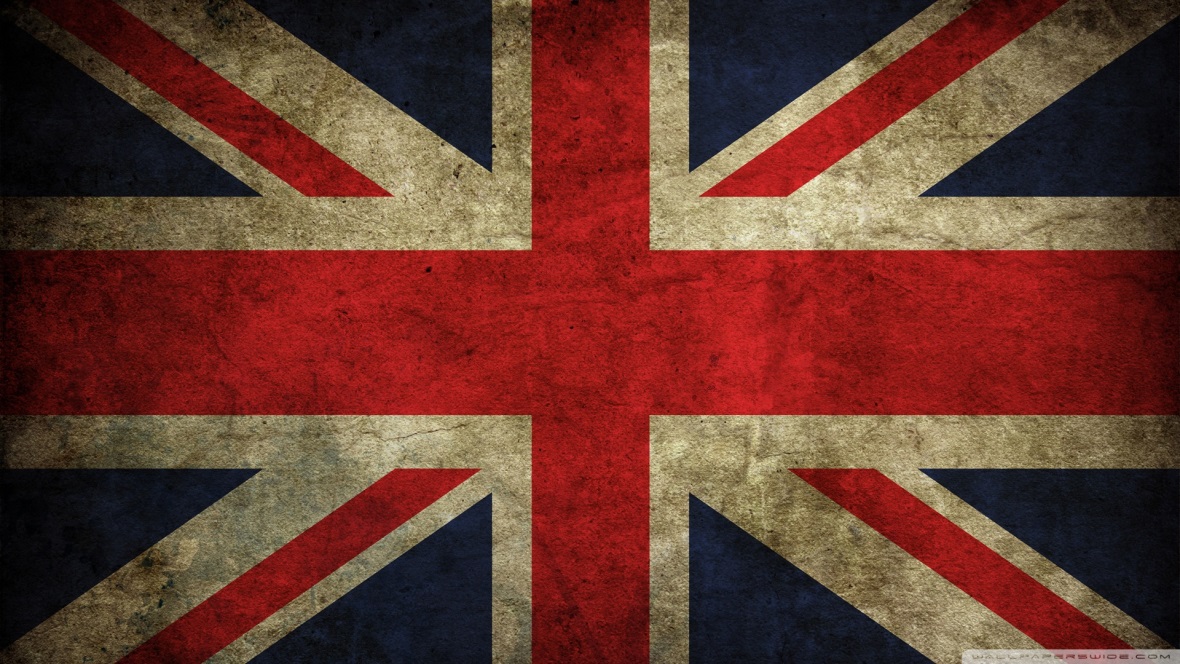 «Bobby» is a British policeman.
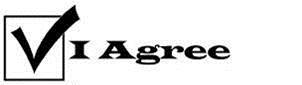 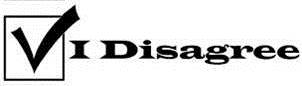 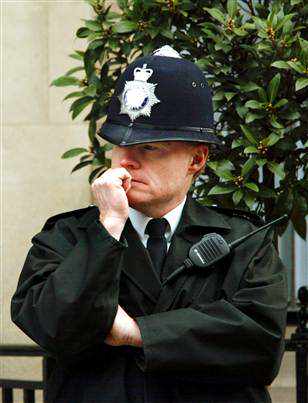 The current Chief Mouser to the Cabinet Office is a cat Tom.
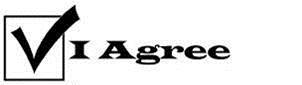 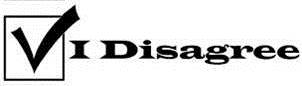 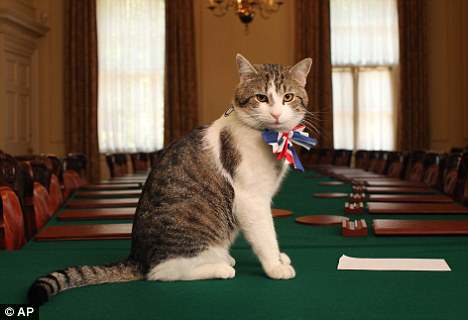 «Beefeater» is a nickname of the raven at the Tower of London.
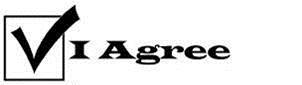 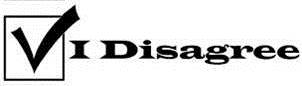 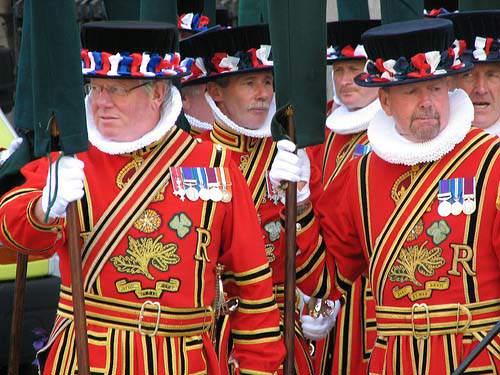 «The Beatles» is a nickname of the taxi drivers in London.
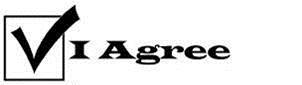 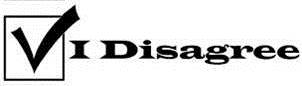 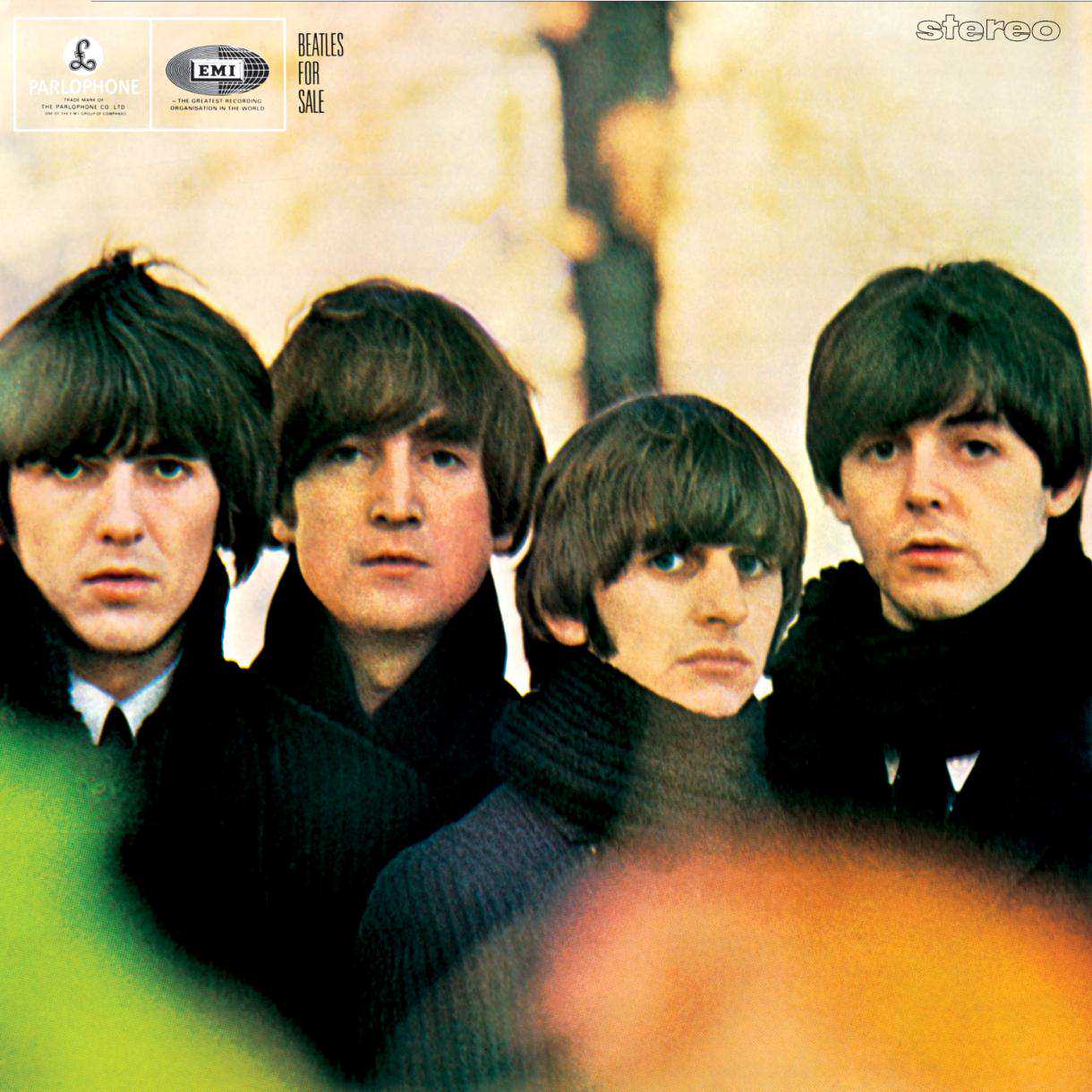 I agree because…
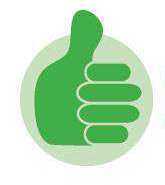 I disagree because…
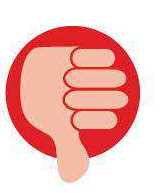 The city of «Questions».
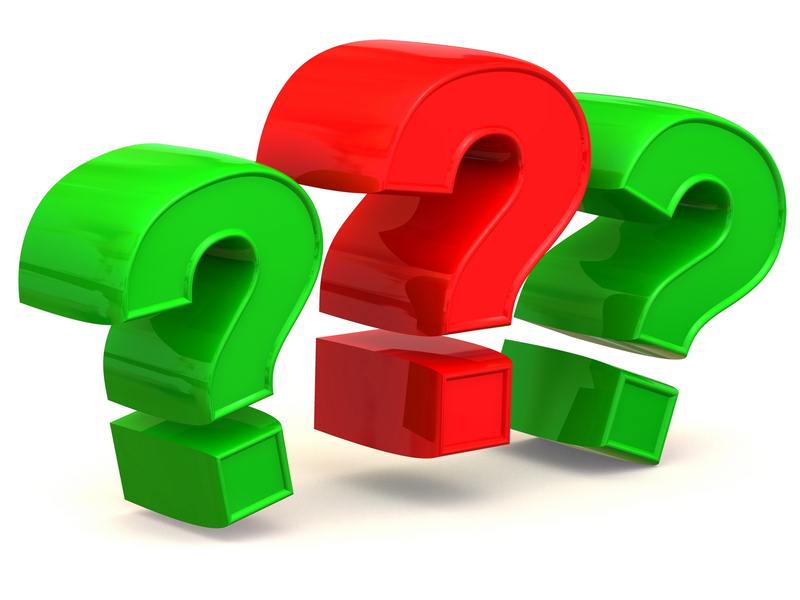 What is the capital of England?
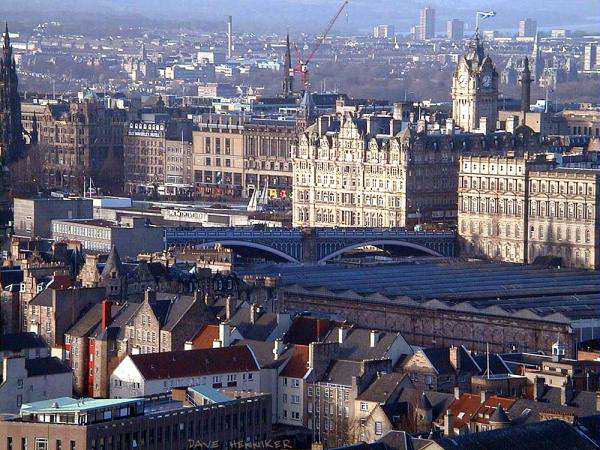 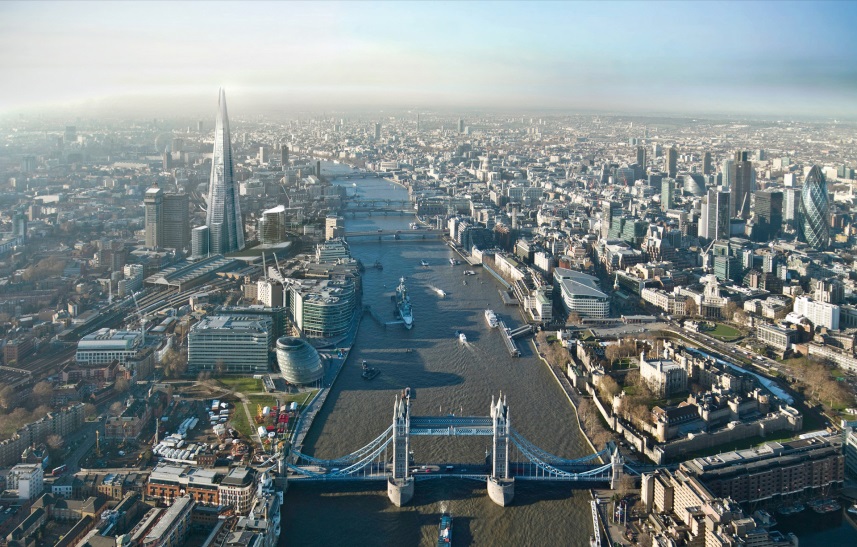 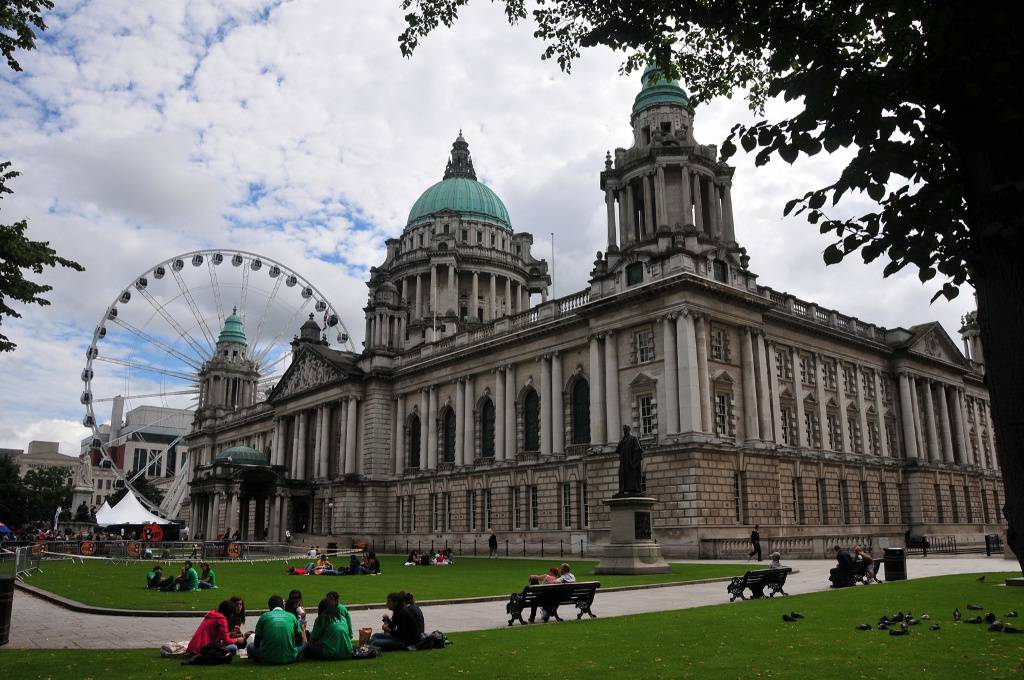 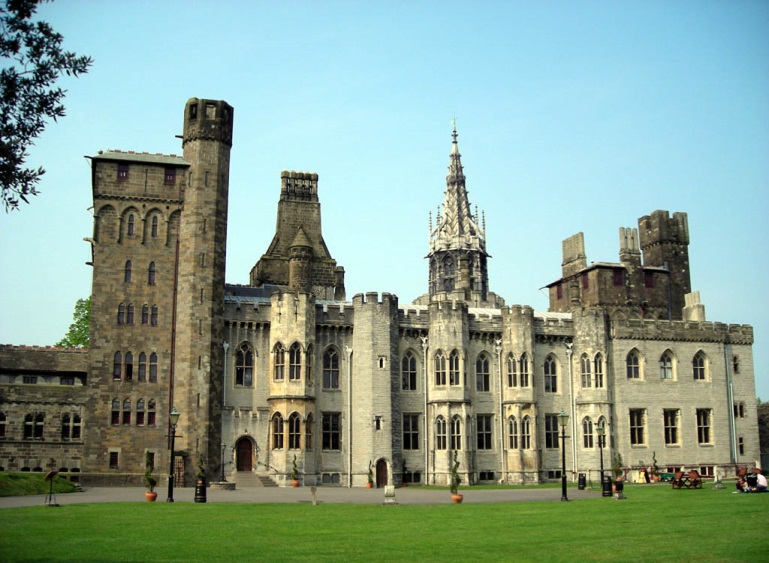 That is correct! London.
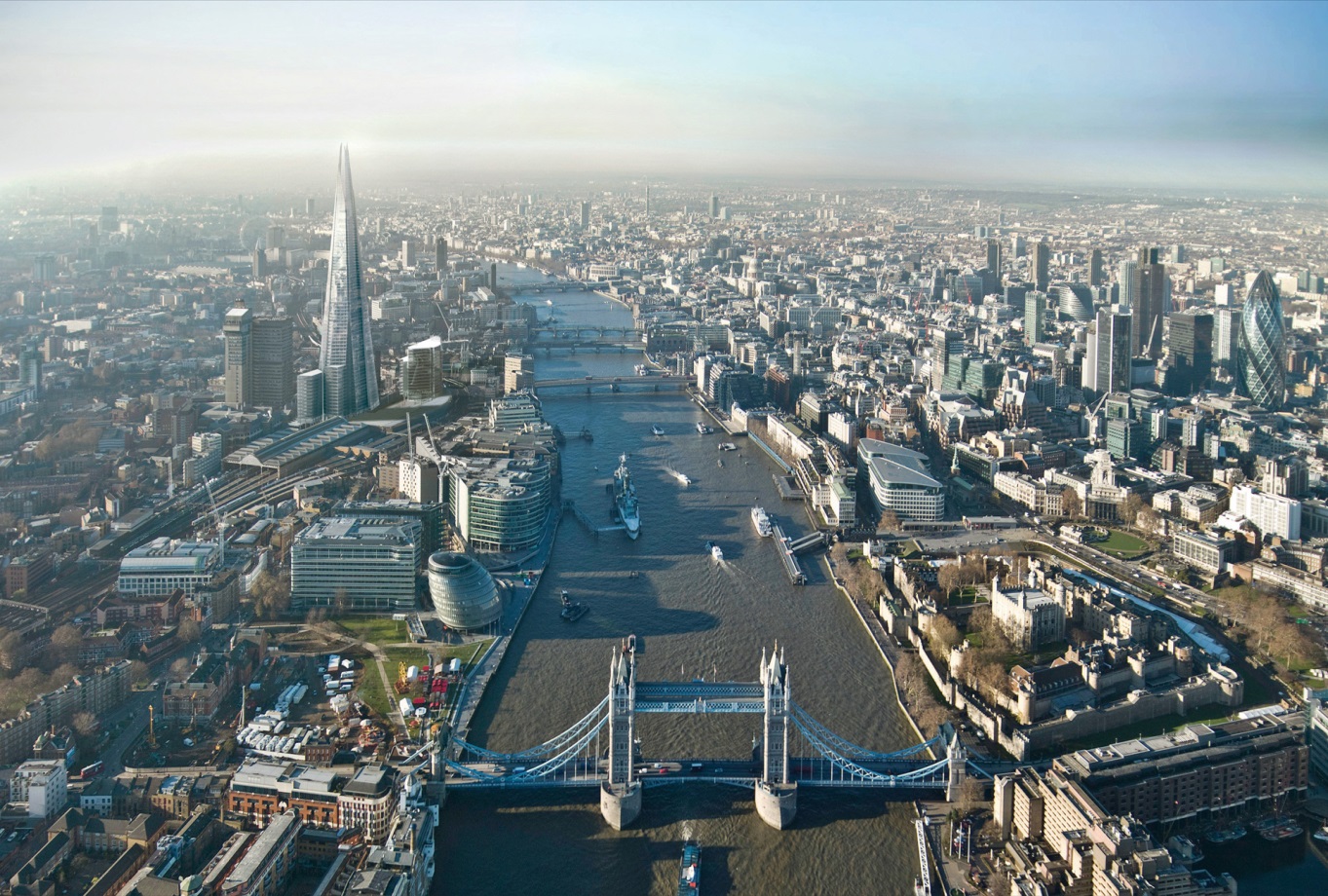 Unfortunately, 
it is not correct.
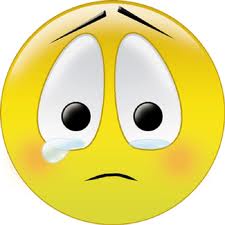 What is the capital of Scotland?
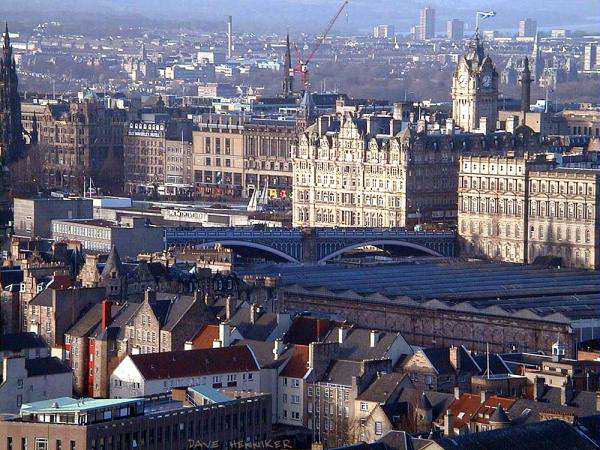 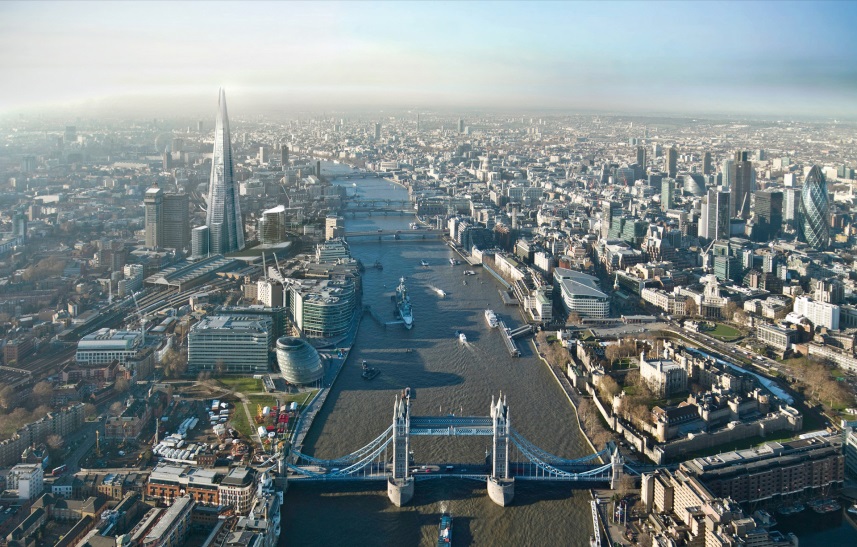 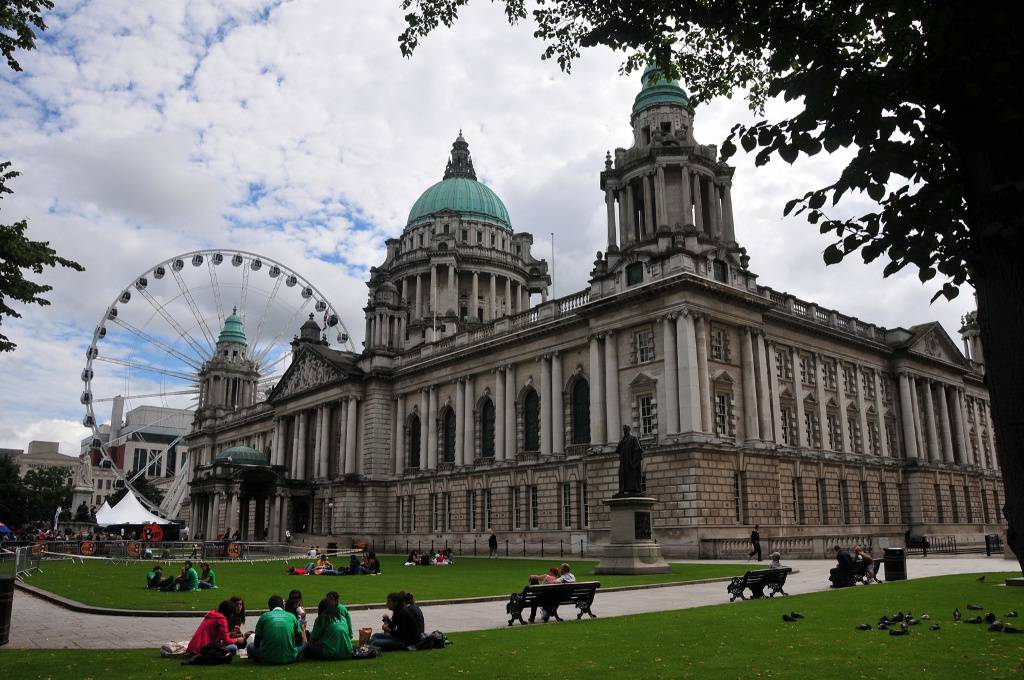 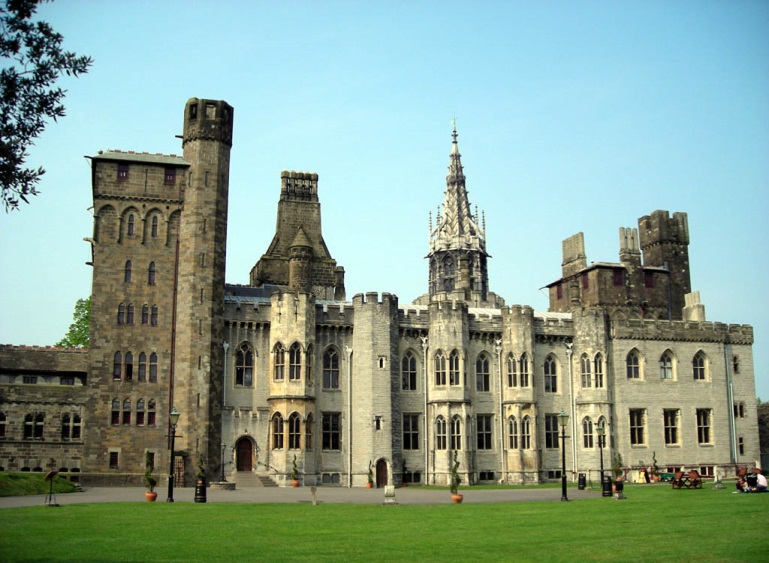 That’s correct! Edinburgh.
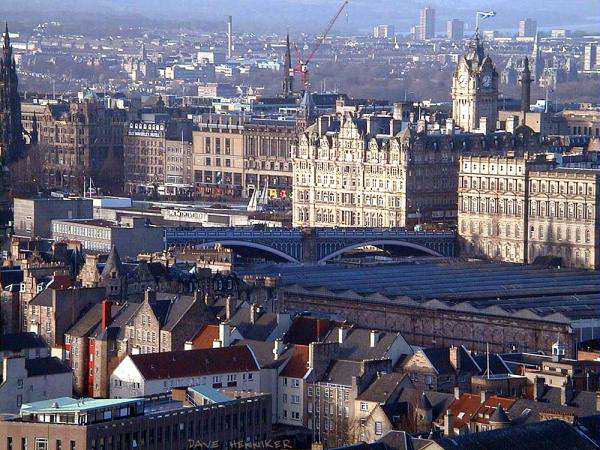 What is the capital of Wales?
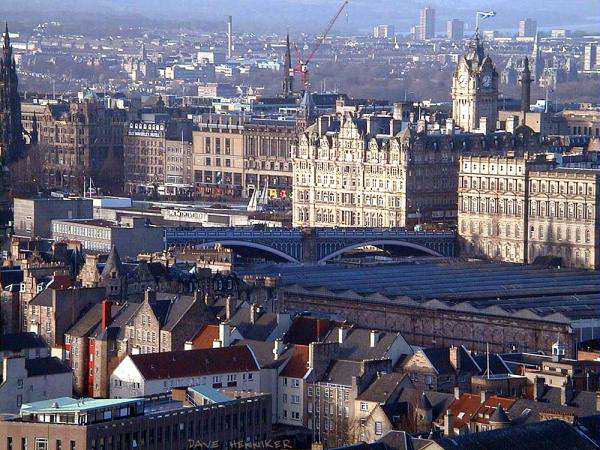 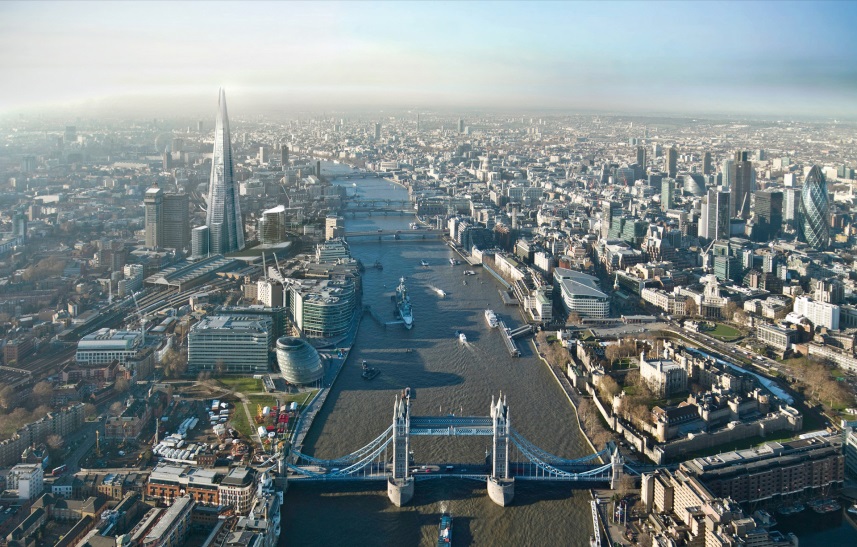 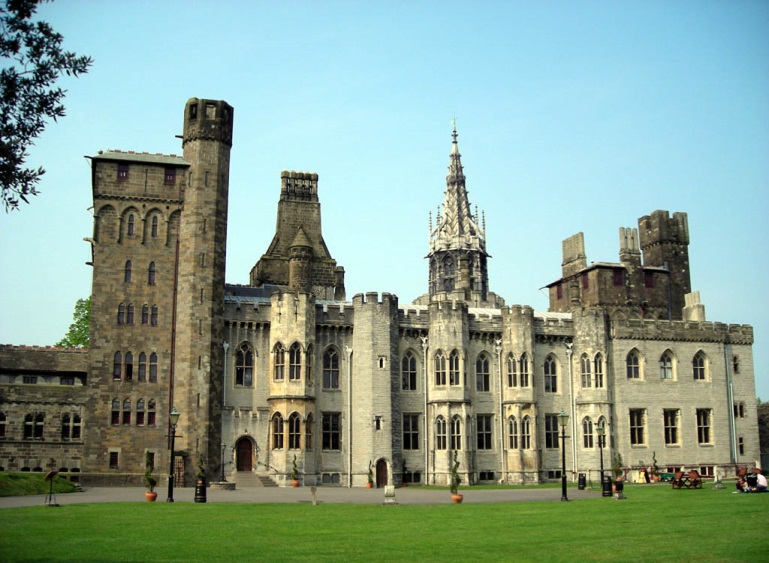 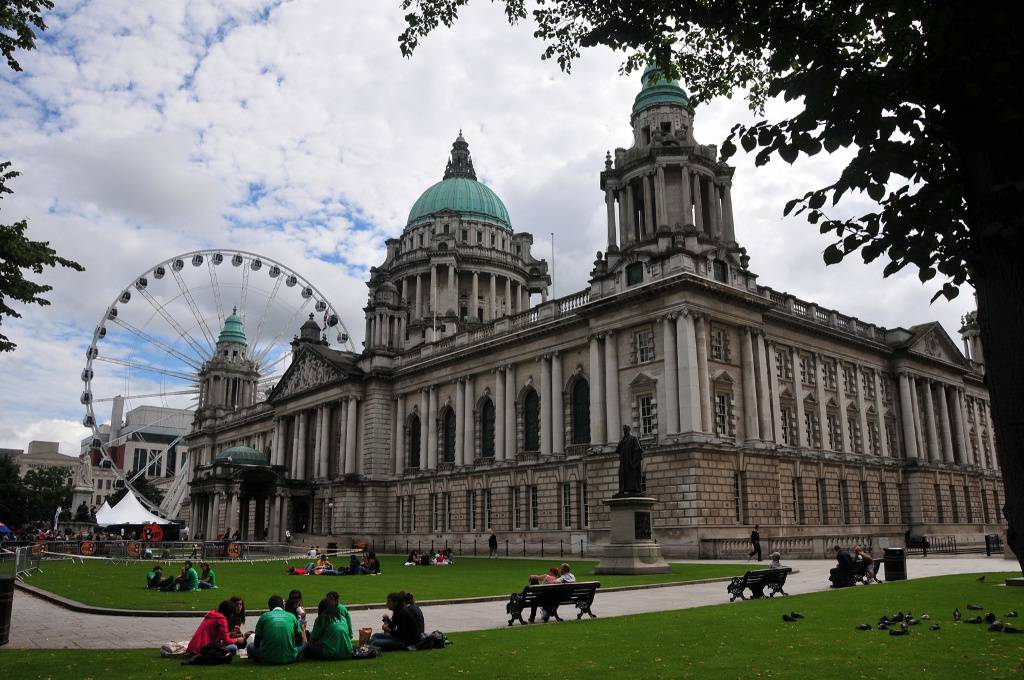 That is correct! Cardiff.
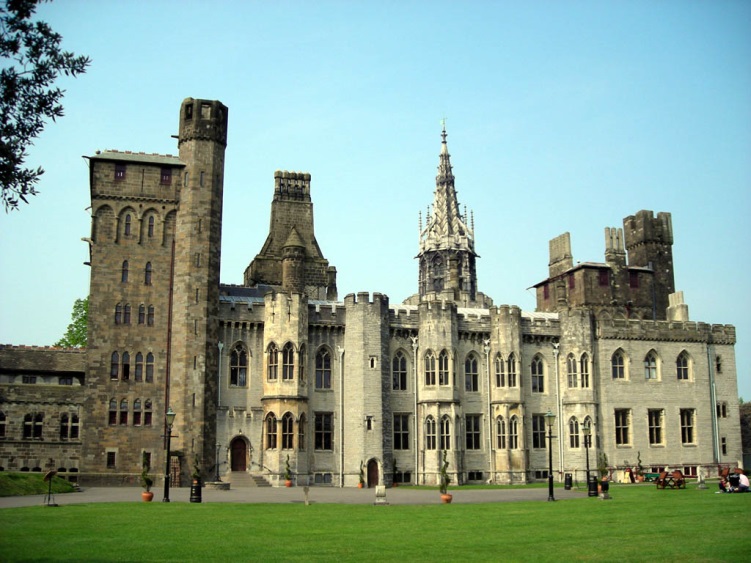 What is the capital of Northern Ireland?
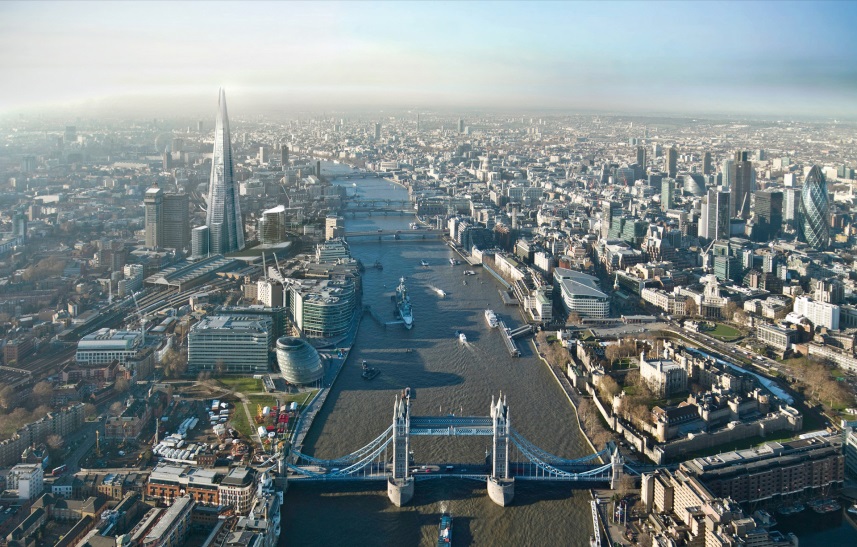 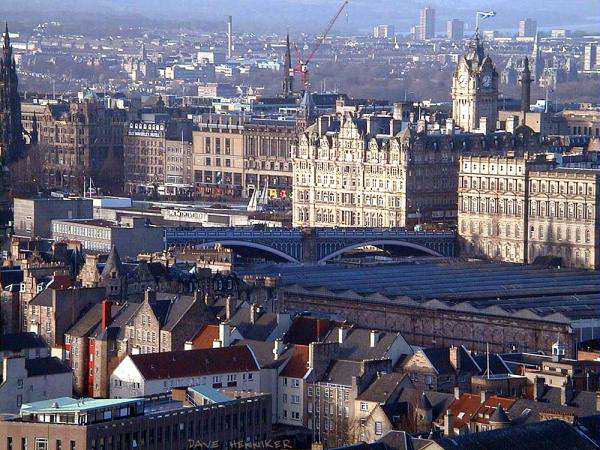 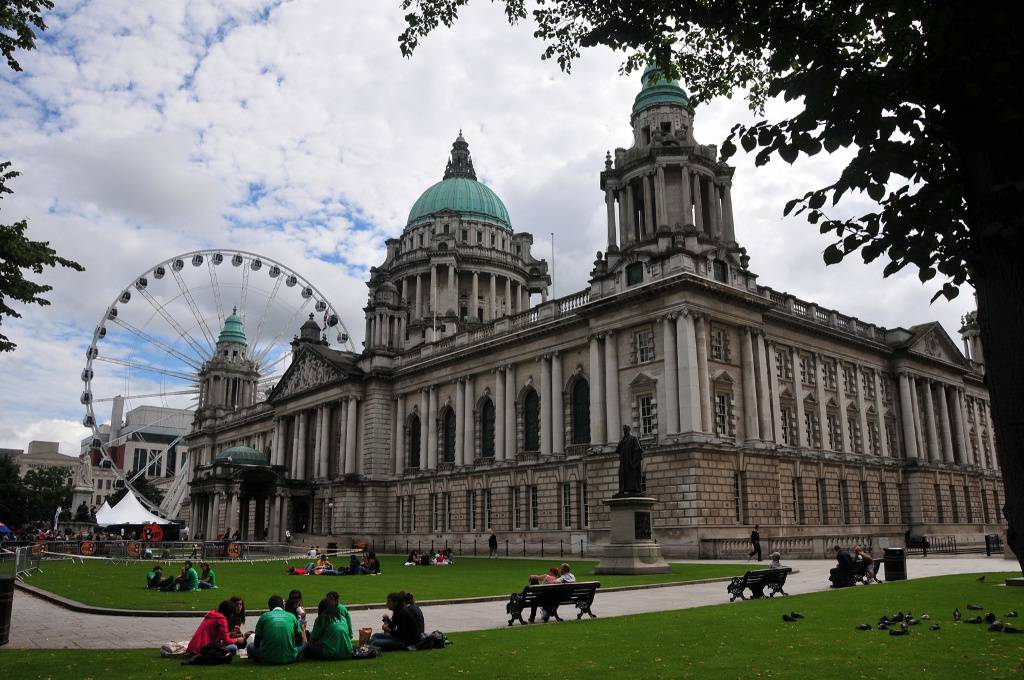 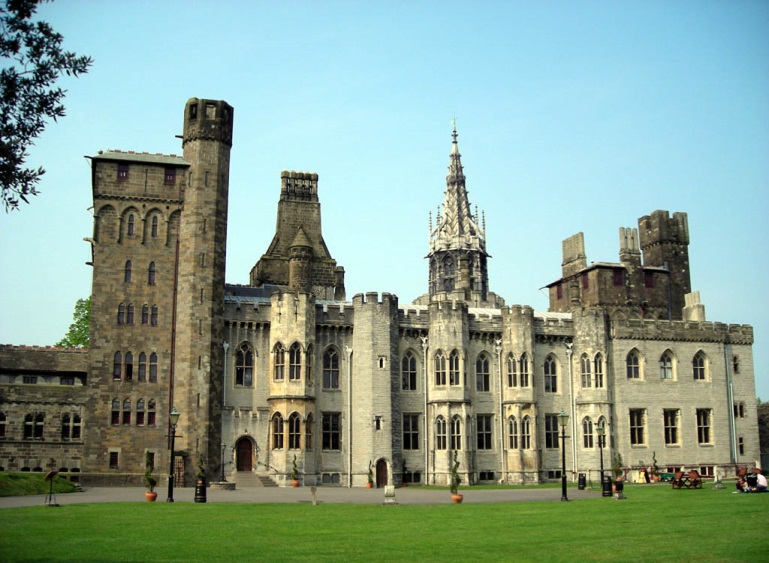 That is correct! Belfast.
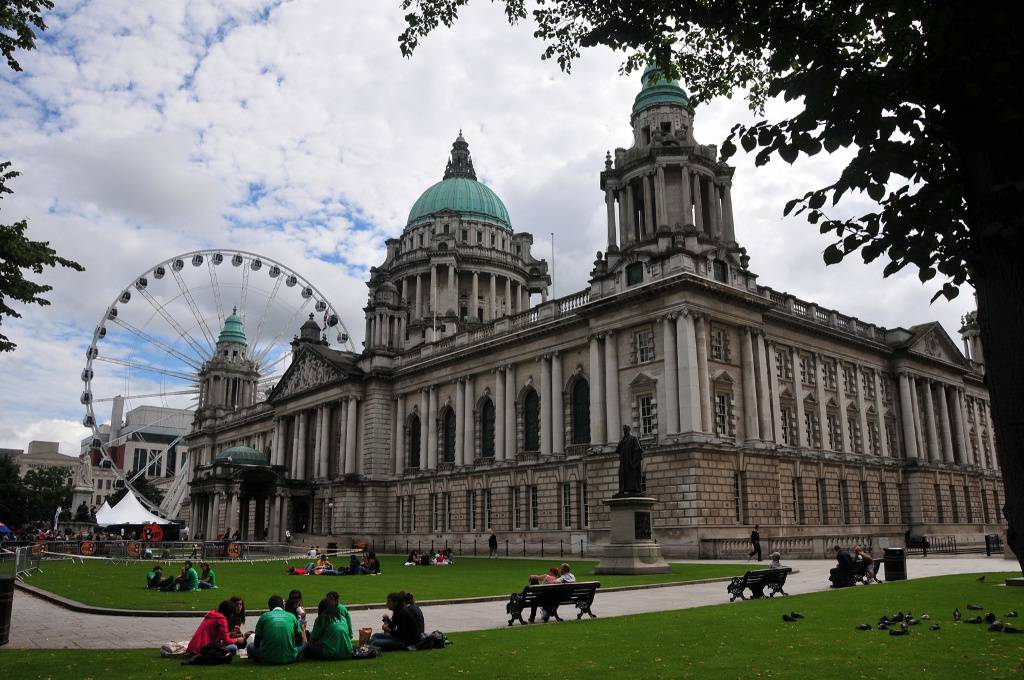 What is the national symbol of England?
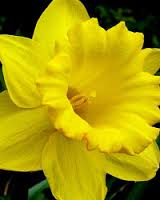 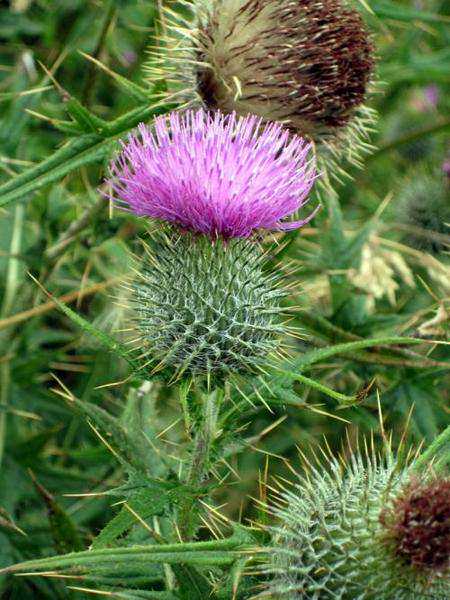 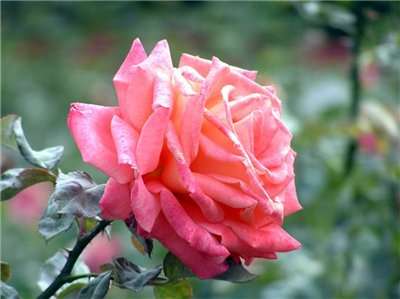 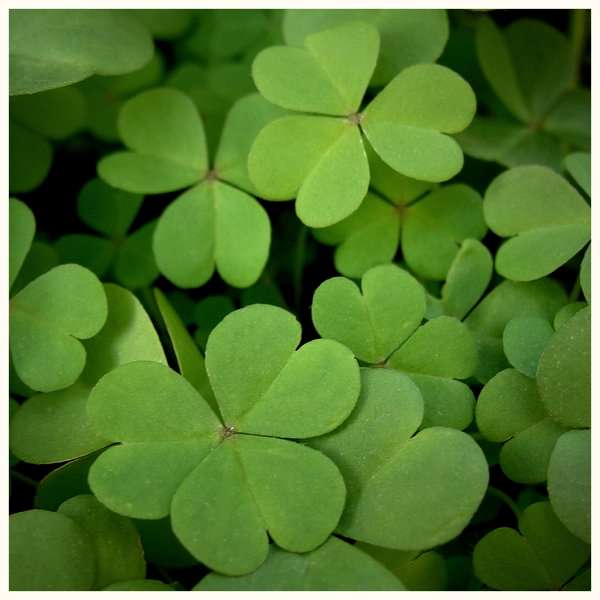 Yes! Red Rose.
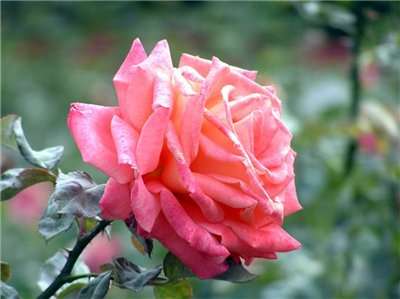 What is the national symbol of Scotland?
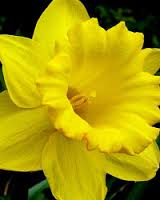 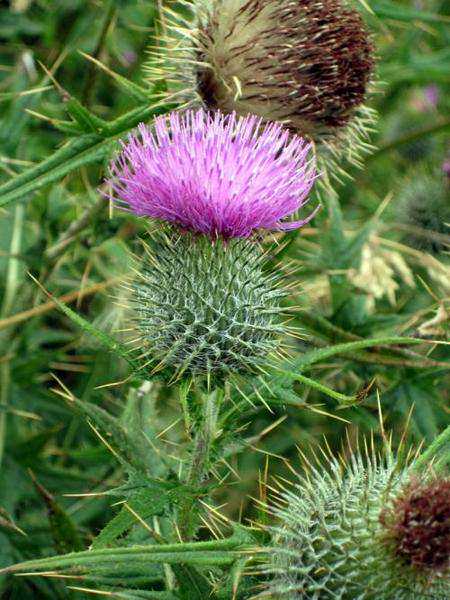 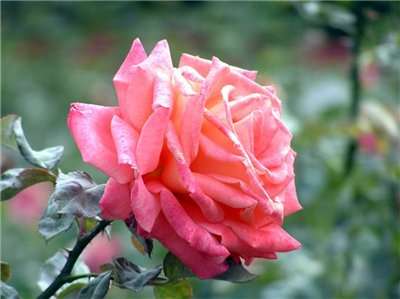 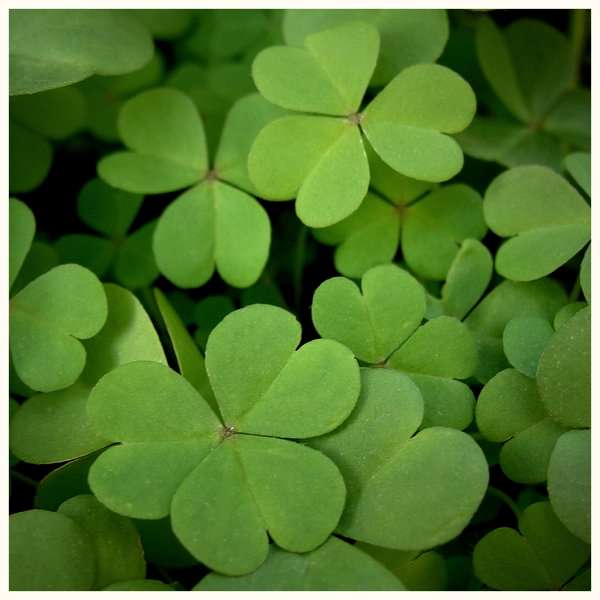 Yes! Thistle.
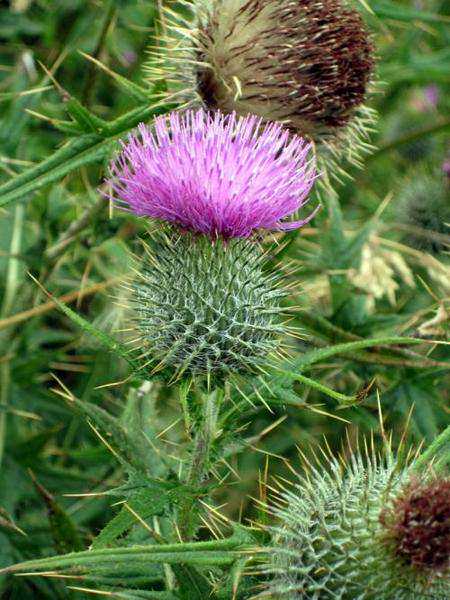 What is the national symbol of Wales?
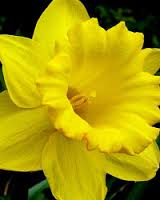 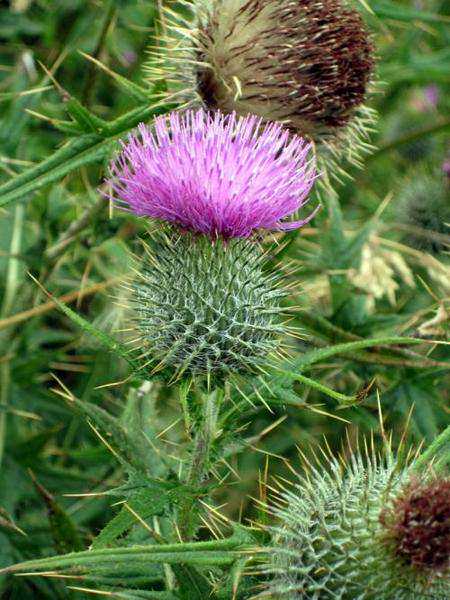 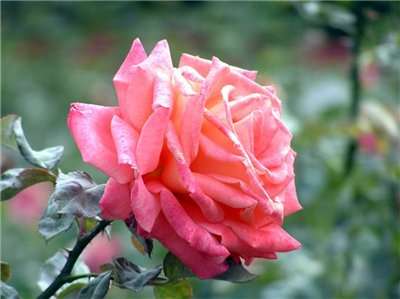 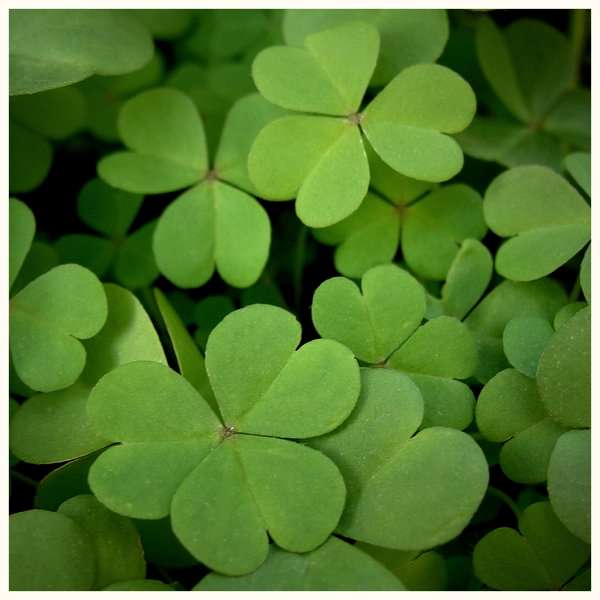 Yes! Daffodil.
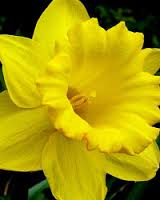 What is the national symbol of Northern Ireland?
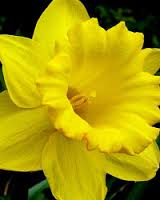 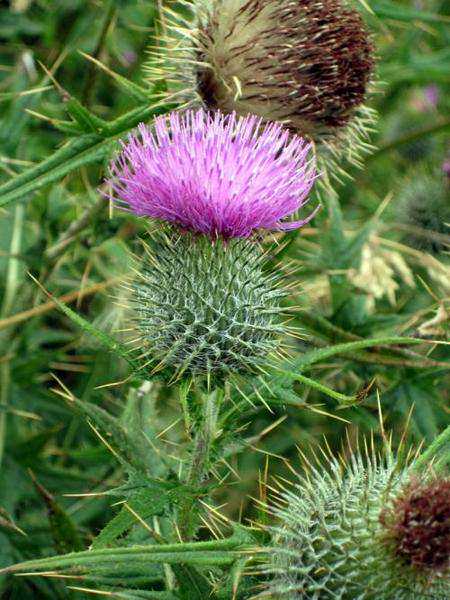 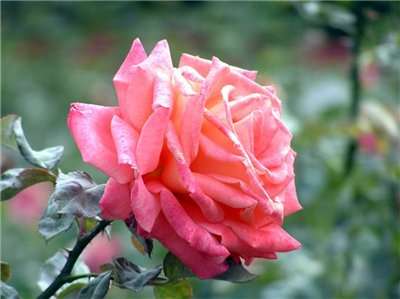 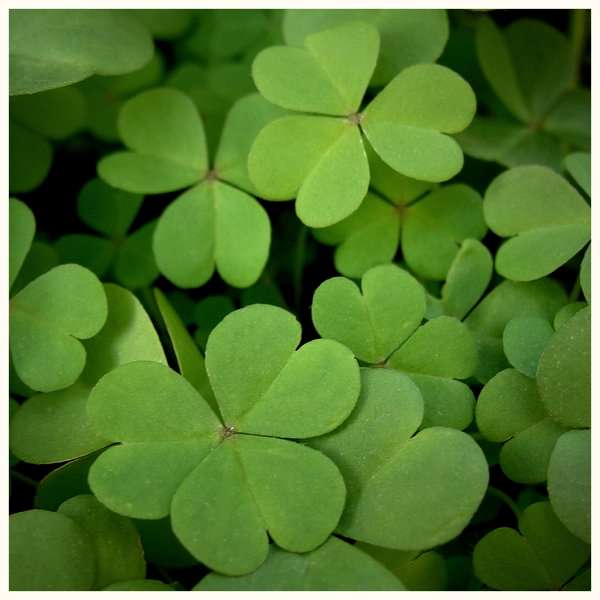 Yes! Shamrock.
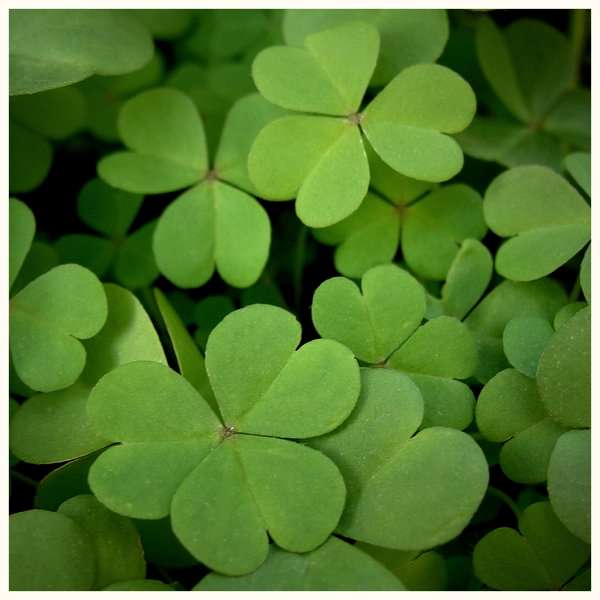 The city of «Creative works».
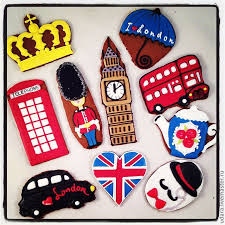 I want to tell you about …because…
 I can say that the most interesting for me…because…
I think that ….
I learnt that…
The city of «Results».
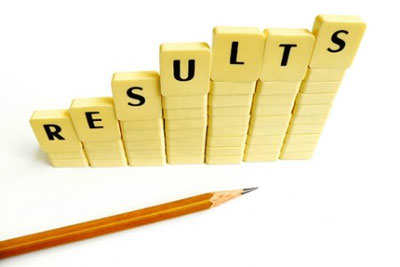 The team «…» has…points.
The team «…» has…points.
And the winner is….!
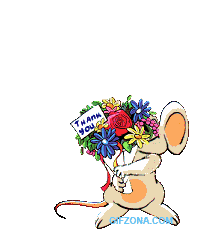 My congratulations!
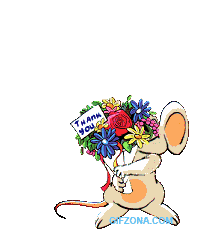 Thank you, everybody!
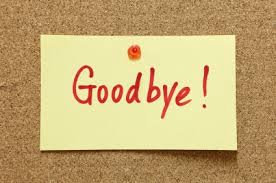 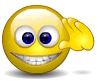 Links:
https://www.google.ru/search?q=фотографии+великобритании&newwindow
https://www.google.ru/search?q=смайлики&newwindow
https://www.google.ru/search?q=30+st+mary+axe&newwindow
https://www.google.ru/search?newwindow